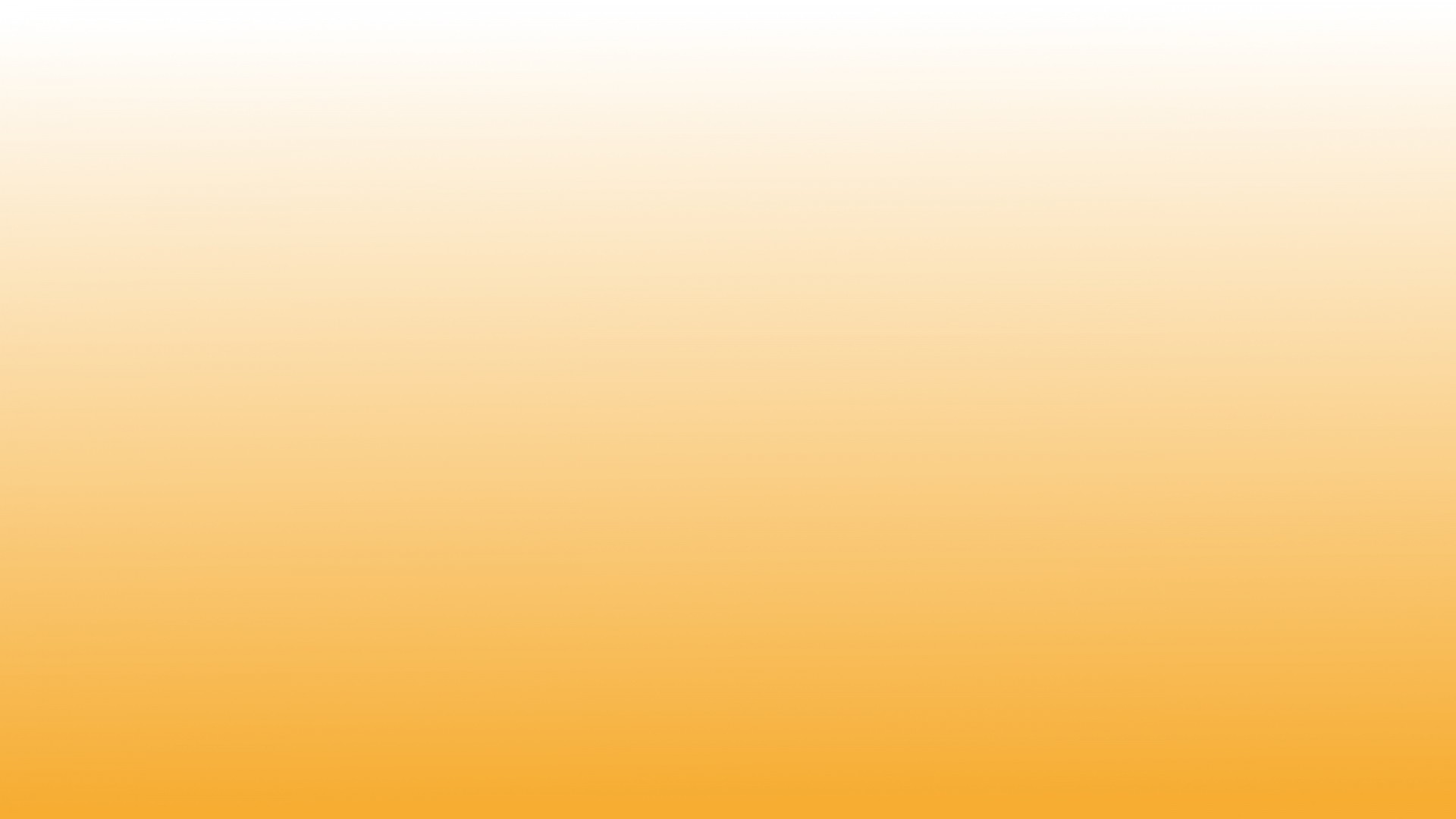 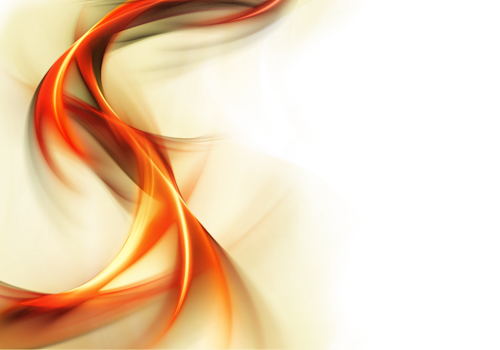 МДОУ №26 «Ветерок» ЯМР
Игра – викторина
«Пожарная безопасность»
для детей старшего дошкольного возраста
Авторы:
Журкина Олеся Викторовна, учитель – логопед,
Рахимова Ольга Владимировна, воспитатель
с. Сарафоново, 2017
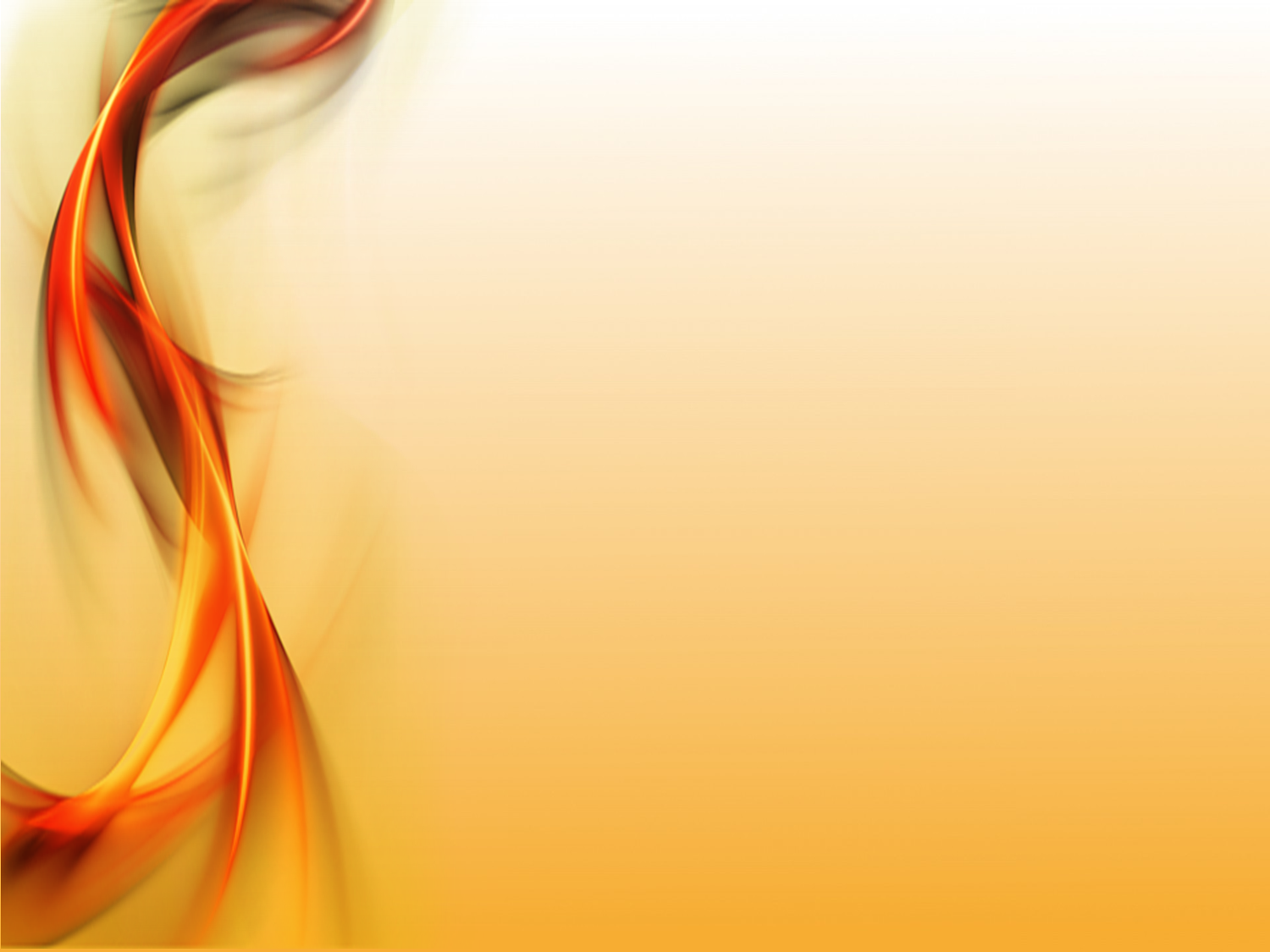 Цель:
Обобщение знаний детей о правилах пожарной безопасности, в форме проведения игры - викторины, опираясь на знания, полученные в разных видах деятельности.
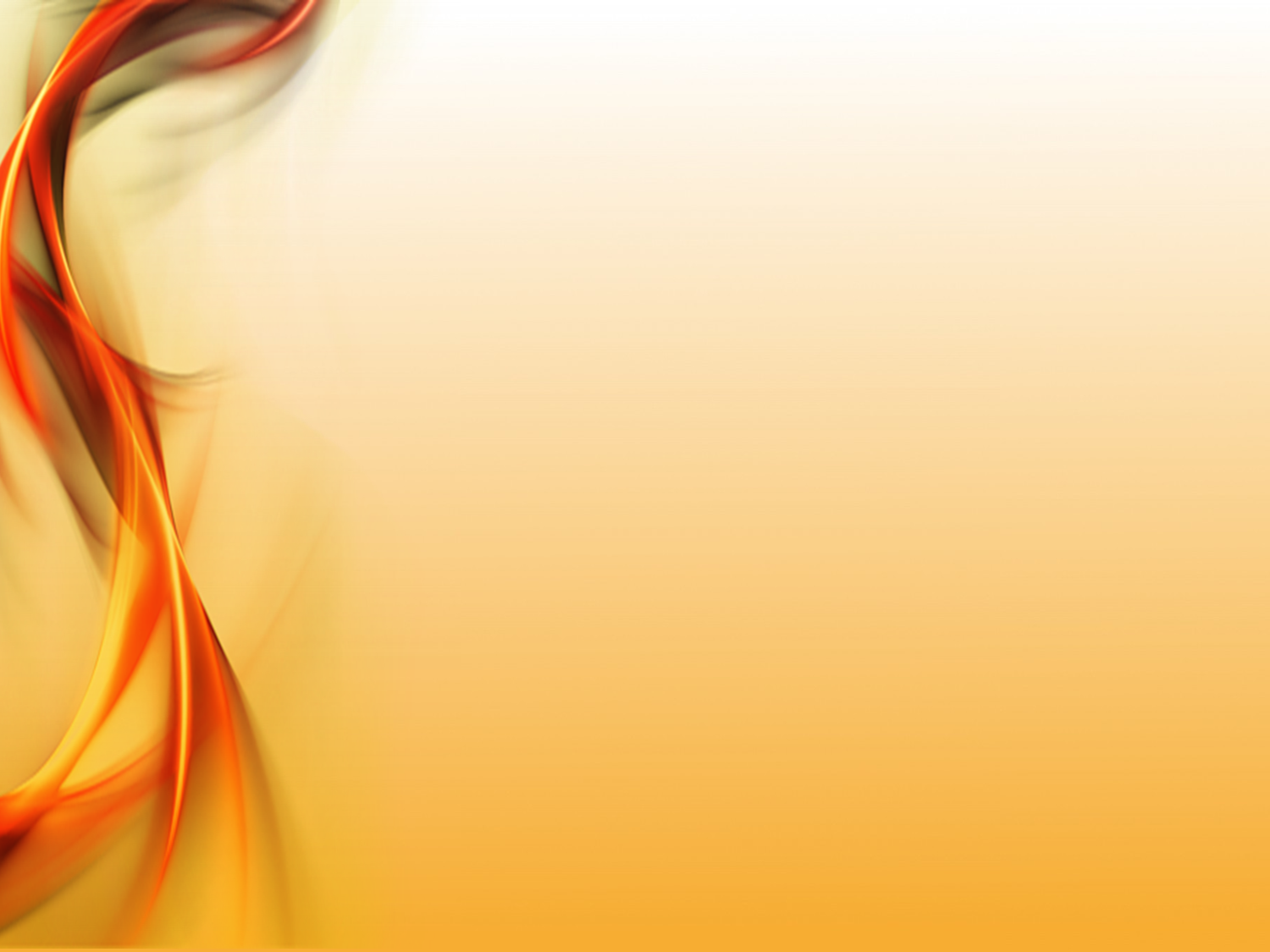 Задачи:
расширить, уточнить и пополнить знания детей о правилах пожарной безопасности;
продолжать формировать навыки безопасного поведения при пожаре;
развивать память, быстроту реакции, сообразительность, логическое мышление;
активизировать в речи понятия по пожарной безопасности;
воспитывать познавательный интерес, чувство товарищества, уважение к партнёрам и соперникам по игре.
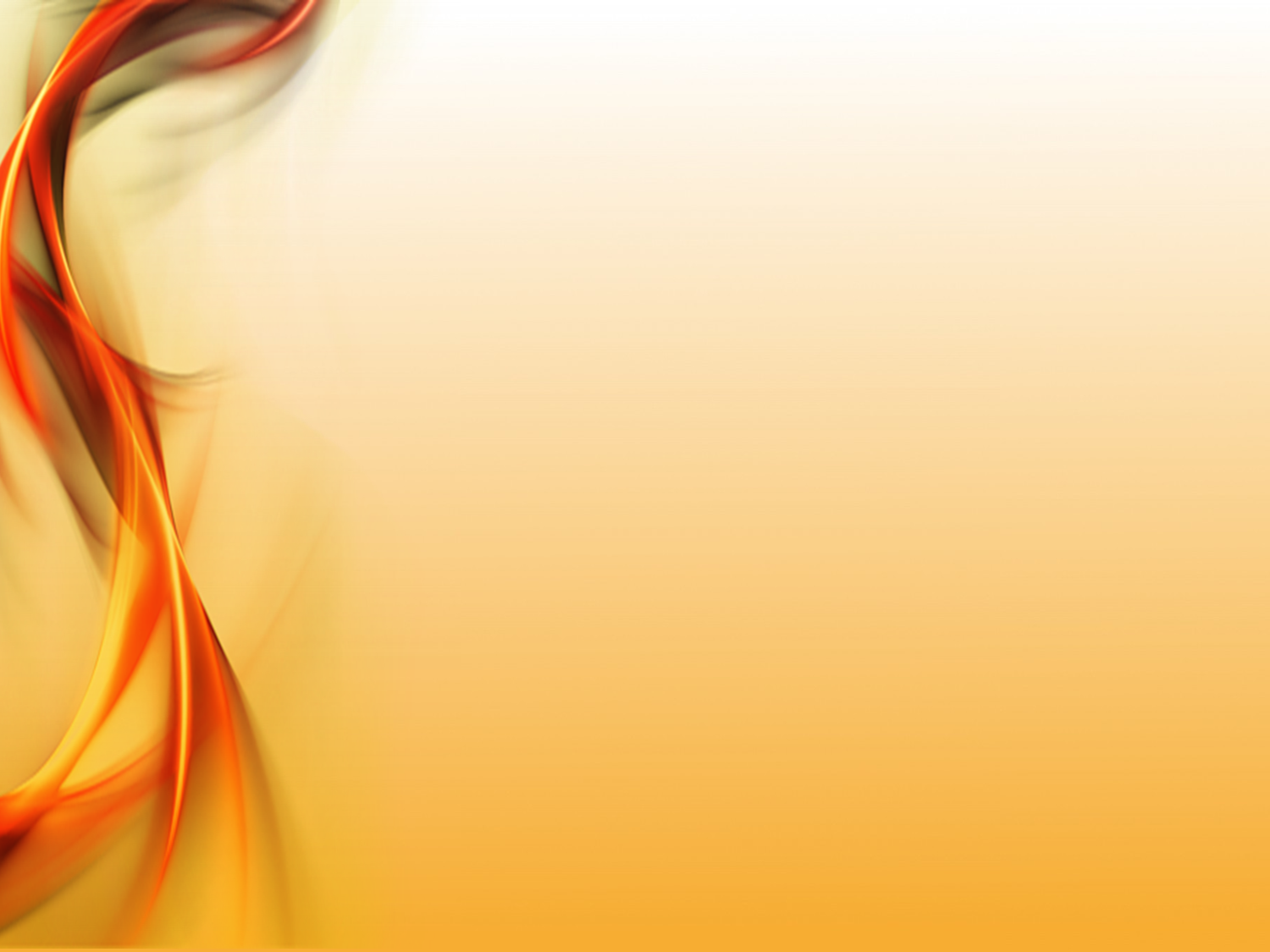 Описание игры:
В игре принимают участие 2 команды по 4 ребенка. 
У каждой команды есть свое название и девиз (придуманное накануне игры-викторины). 
 Основная цель команды отвечать на вопросы и зарабатывать, как можно большее число огнетушителей. Команда, получающая право первого выбора категории вопроса, определяется жеребьёвкой. 
В случае верного ответа команда получает огнетушитель и получает право выбора следующего вопроса. Если дан неправильный ответ, то право ответить на этот вопрос переходит к другой команде. 
Победителем игры объявляется тот, кто набрал наибольшее количество огнетушителей.
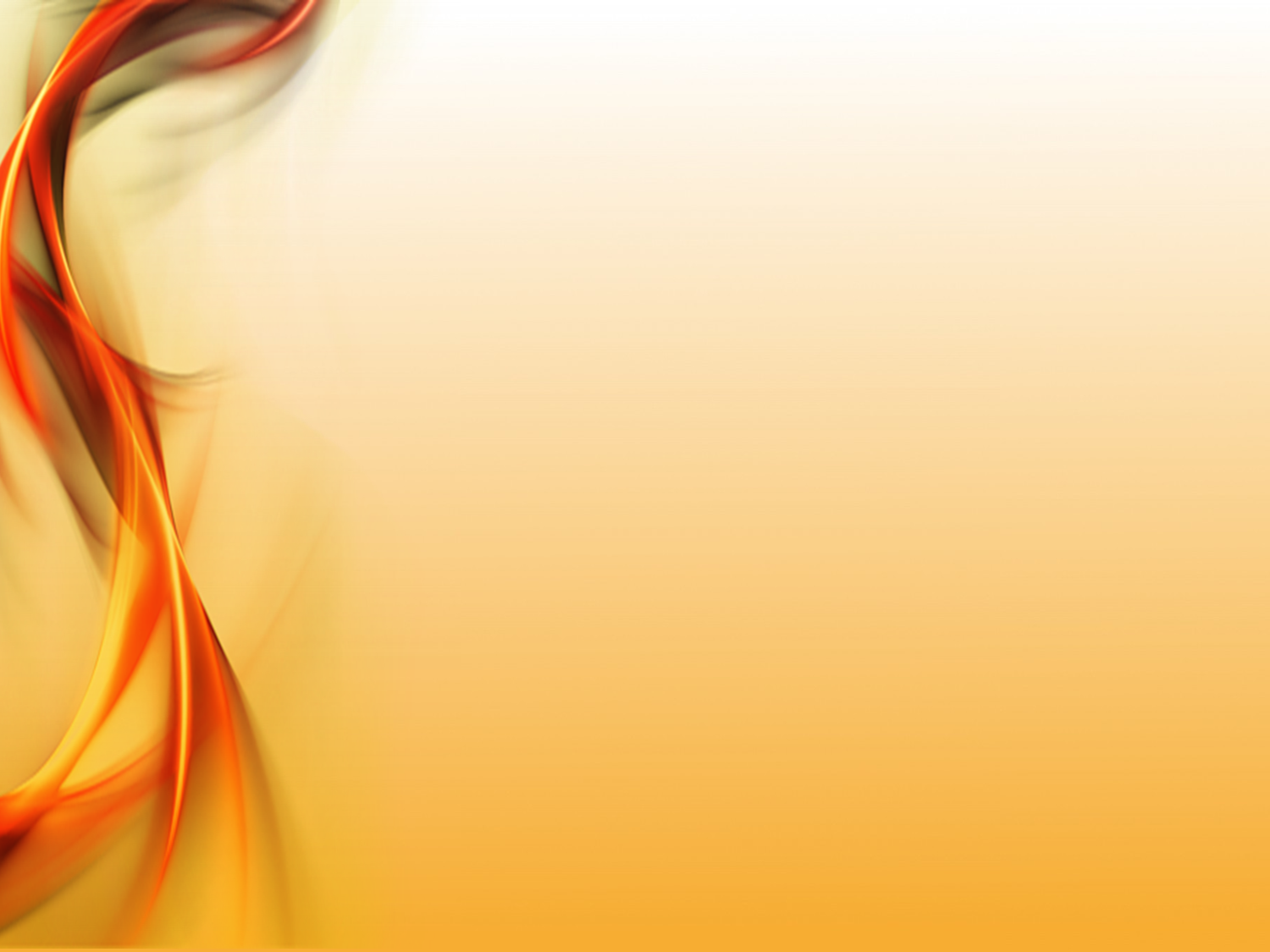 Вопросы игры-викторины обозначены квадратами разного цвета. 
Участники команды сами определяют, какой цвет выбрать.

ВСПОМОГАТЕЛЬНЫЕ КНОПКИ:

                  - показ правильного ответа

                  - возврат к вопросам

                  - переход к следующему гейму
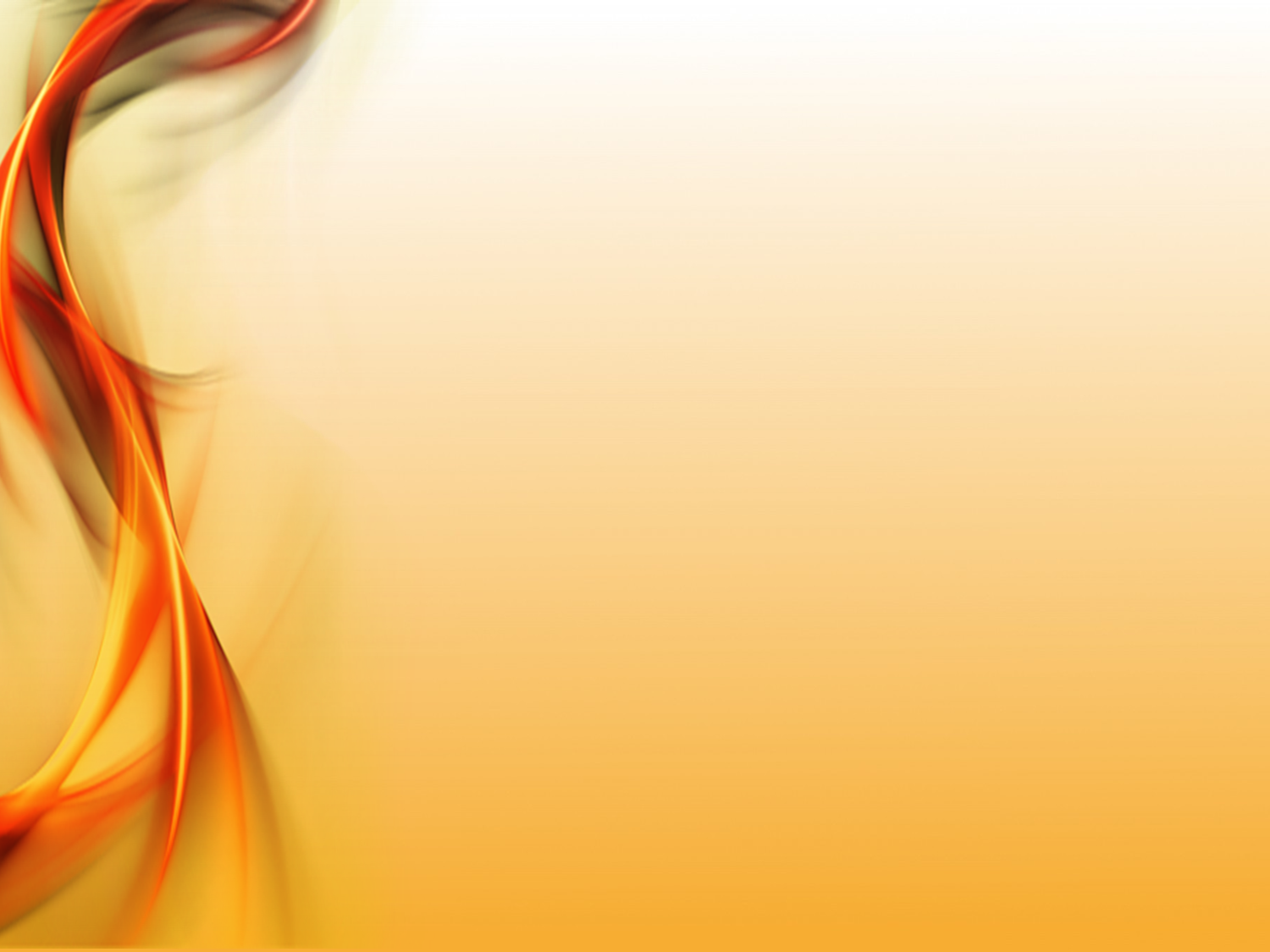 Описание геймов:
I гейм «Вопрос-ответ»
Команде предлагается ответить на вопросы
II гейм «Узнай и назови дорожный знак»
Дать название знакам пожарной безопасности
III гейм «Быстрая реакция»
Команда должна  быстро дать ответ на загадку 
IV гейм «Найди 10 отличий»
Назвать отличия
V гейм «Правила поведения на дороге»
Назвать правила безопасного поведения во время пожара
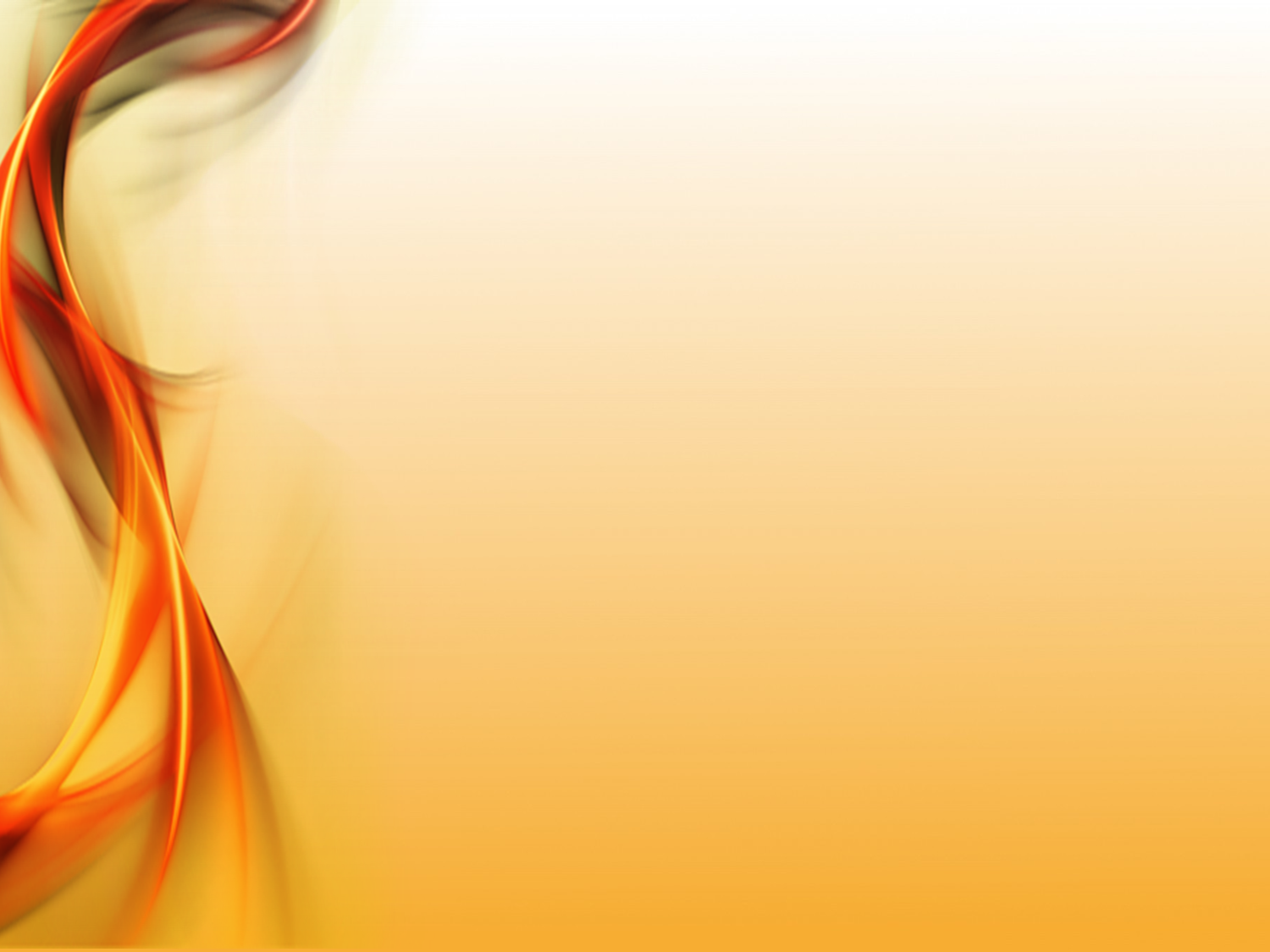 I гейм«Вопрос – ответ»
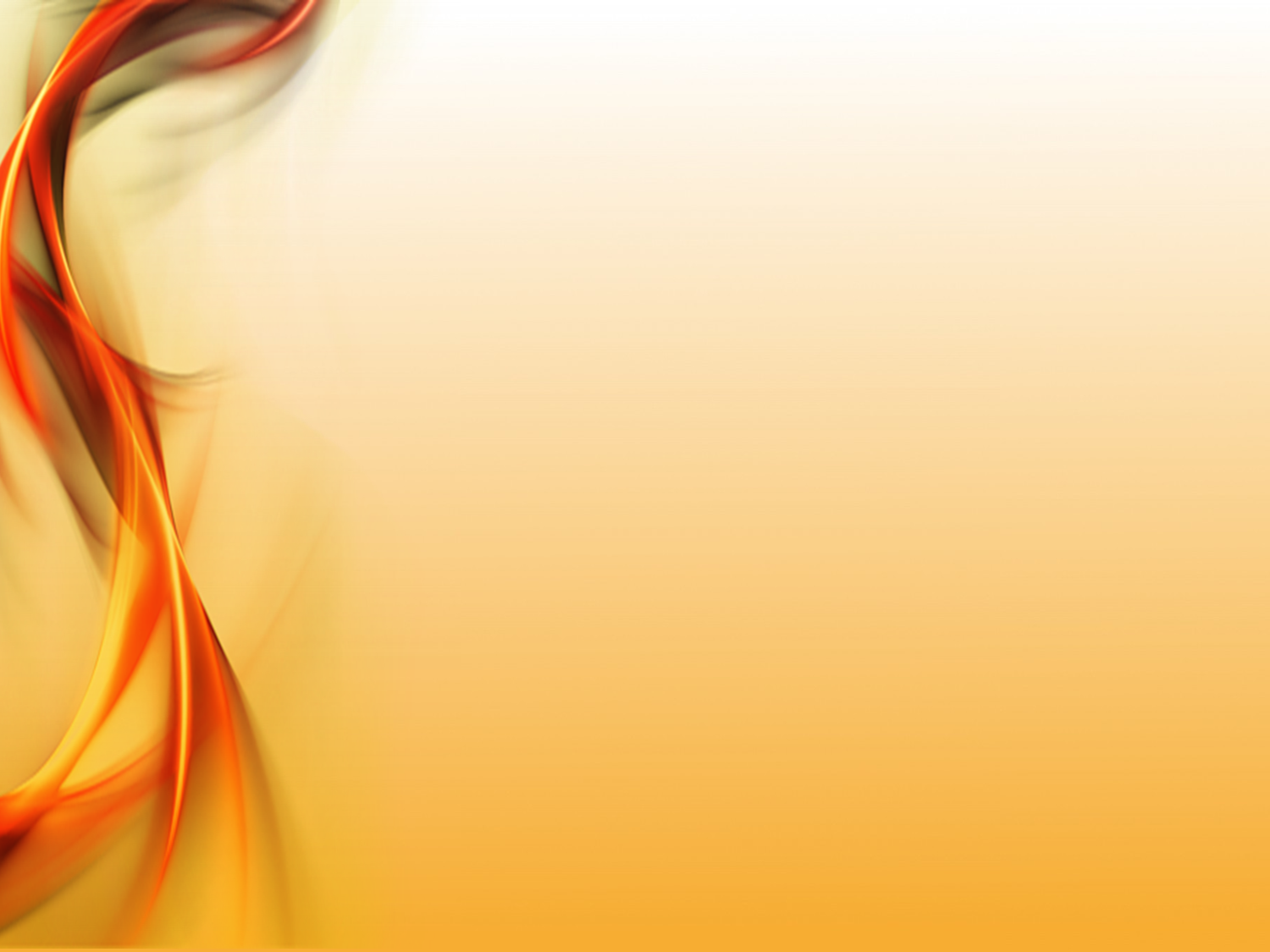 КАК НАЗЫВАЕТСЯ ЧЕЛОВЕК, КОТОРЫЙ ТУШИТ ПОЖАР?
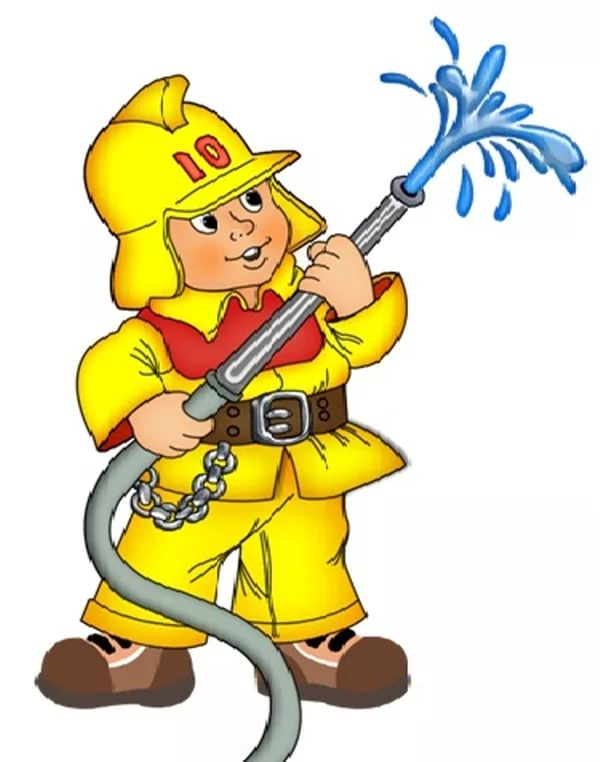 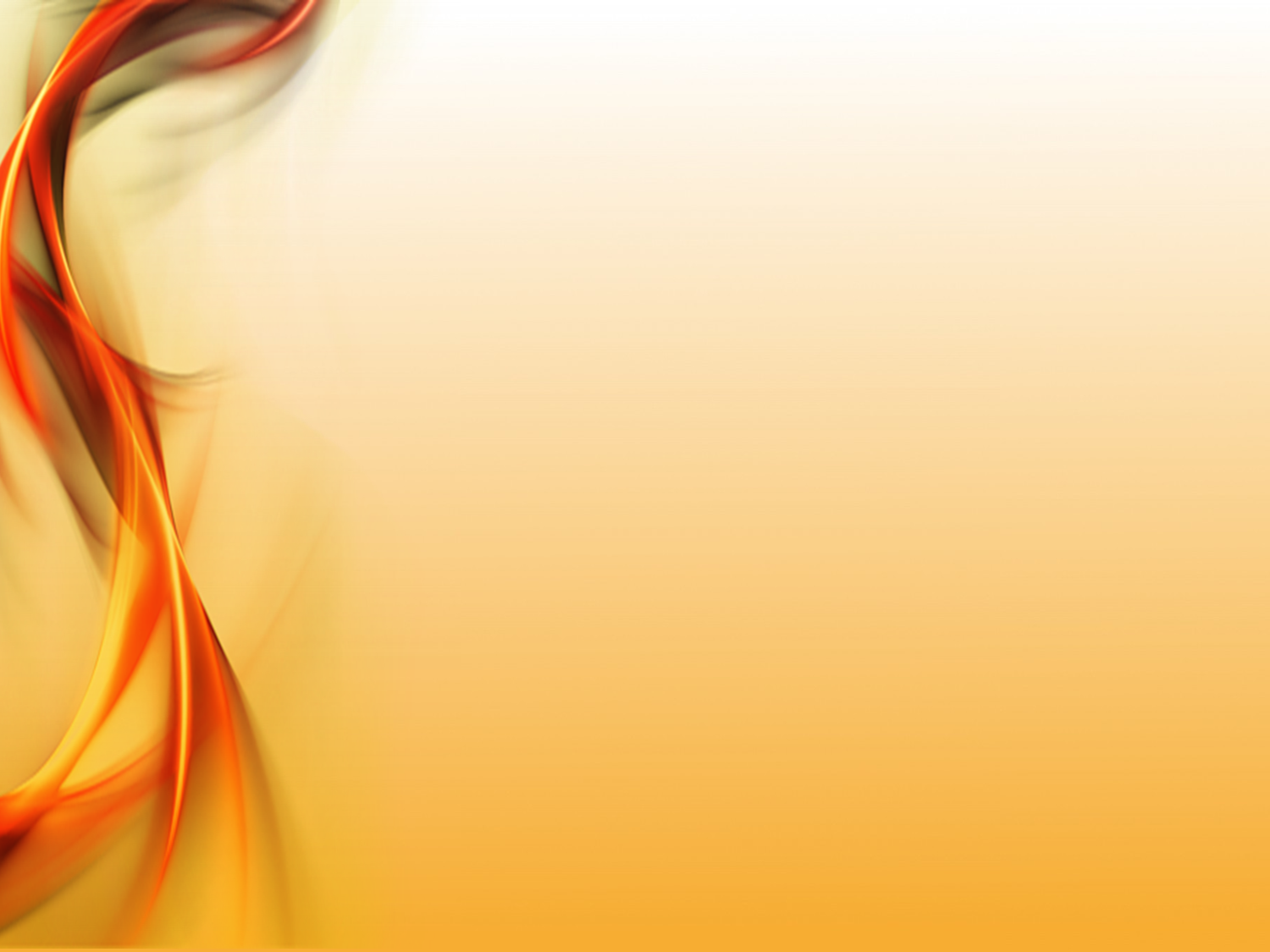 ПРИ ПОЖАРЕ ЗВОНИТЬ ПО НОМЕРУ …
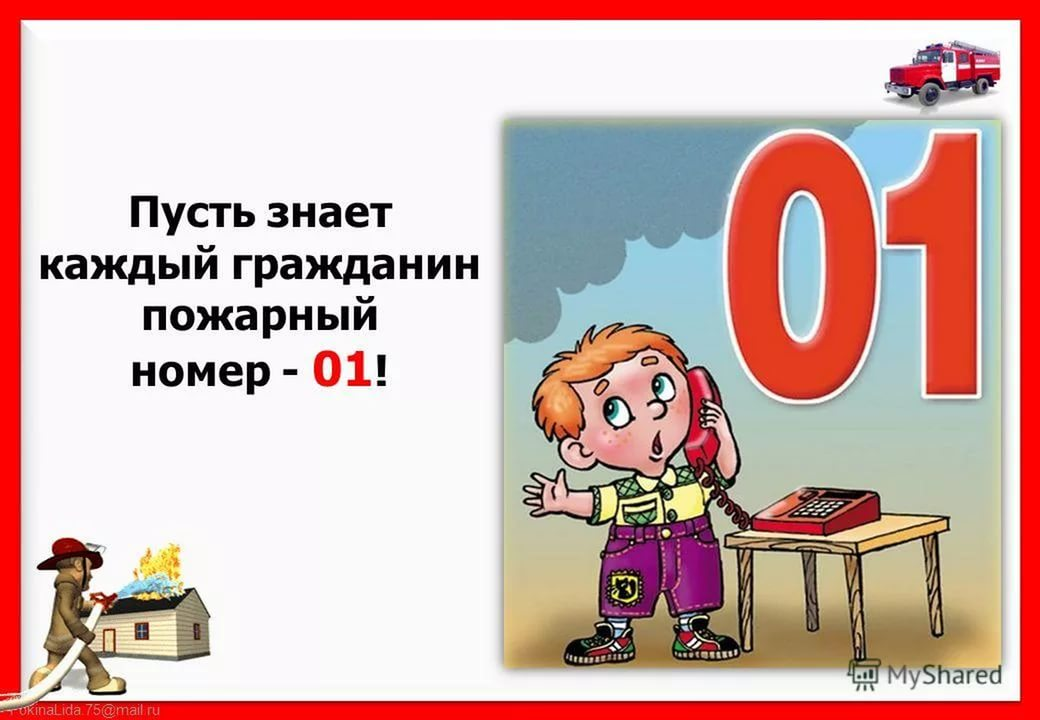 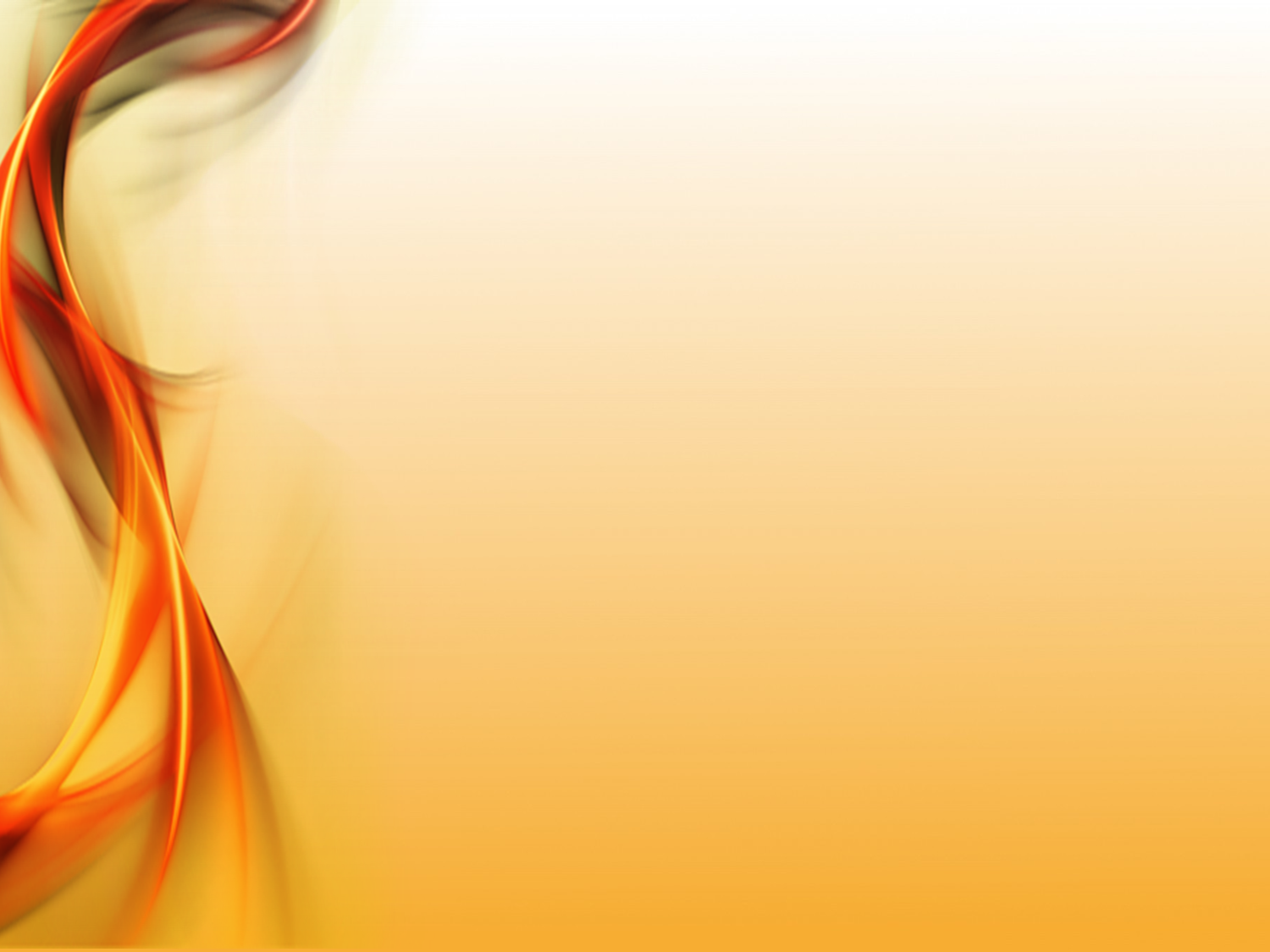 КАКИЕ СРЕДСТВА ТУШЕНИЯ ПОЖАРА ВЫ ЗНАЕТЕ?
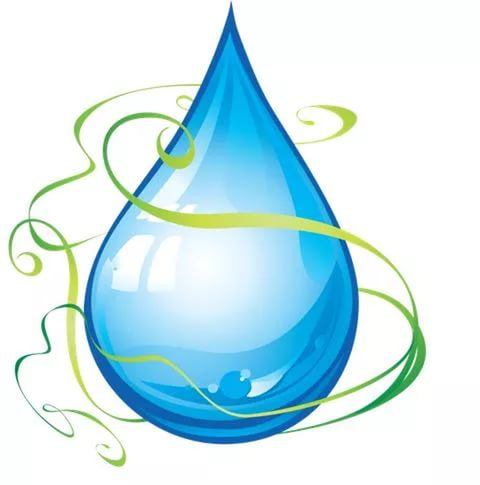 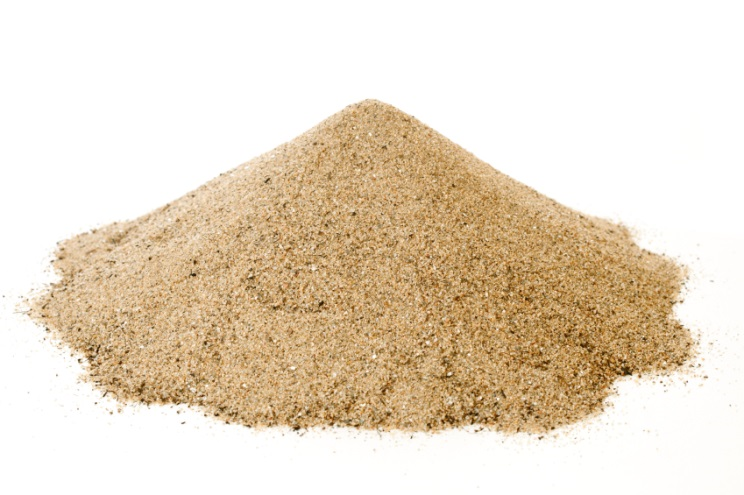 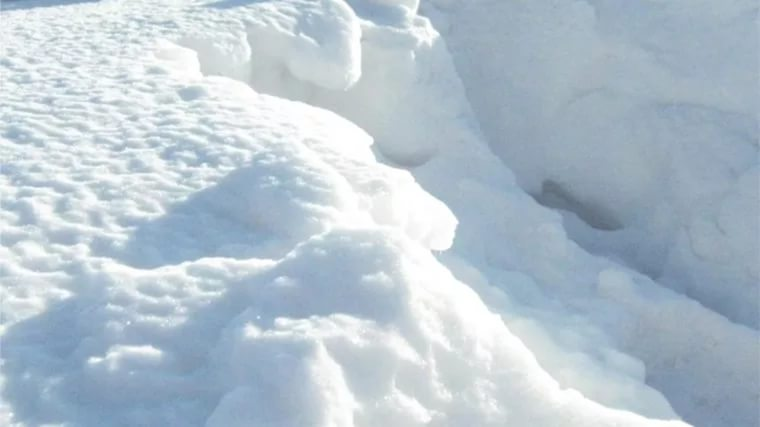 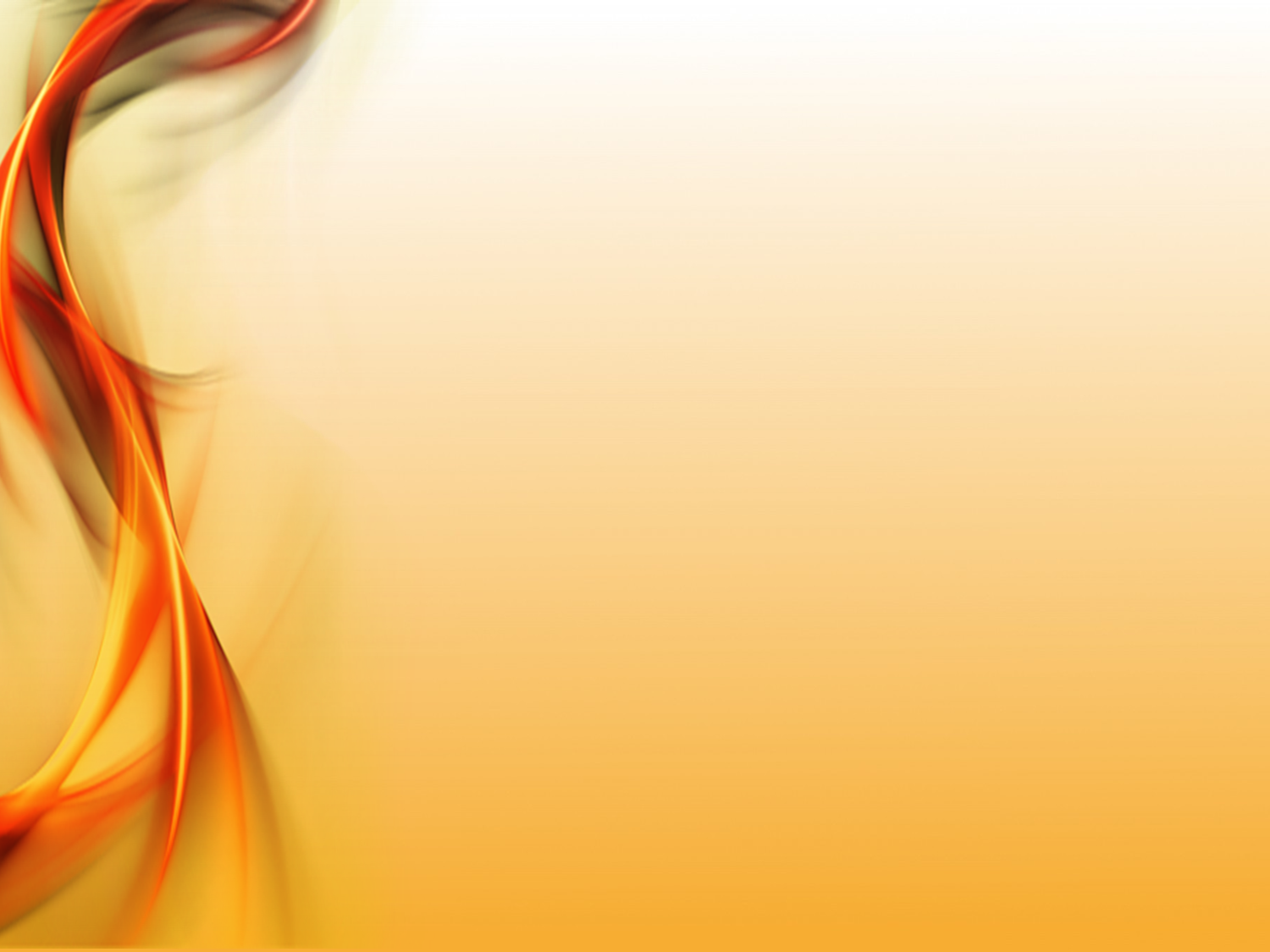 КАК НАЗЫВАЕТСЯ ПРИБОР ДЛЯ ТУШЕНИЯ ПОЖАРА?
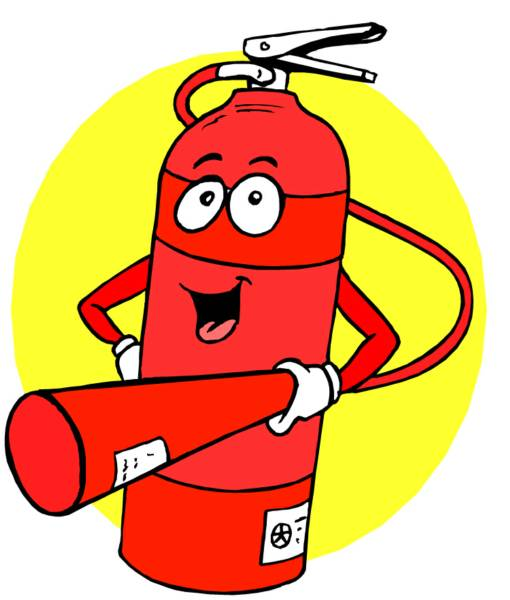 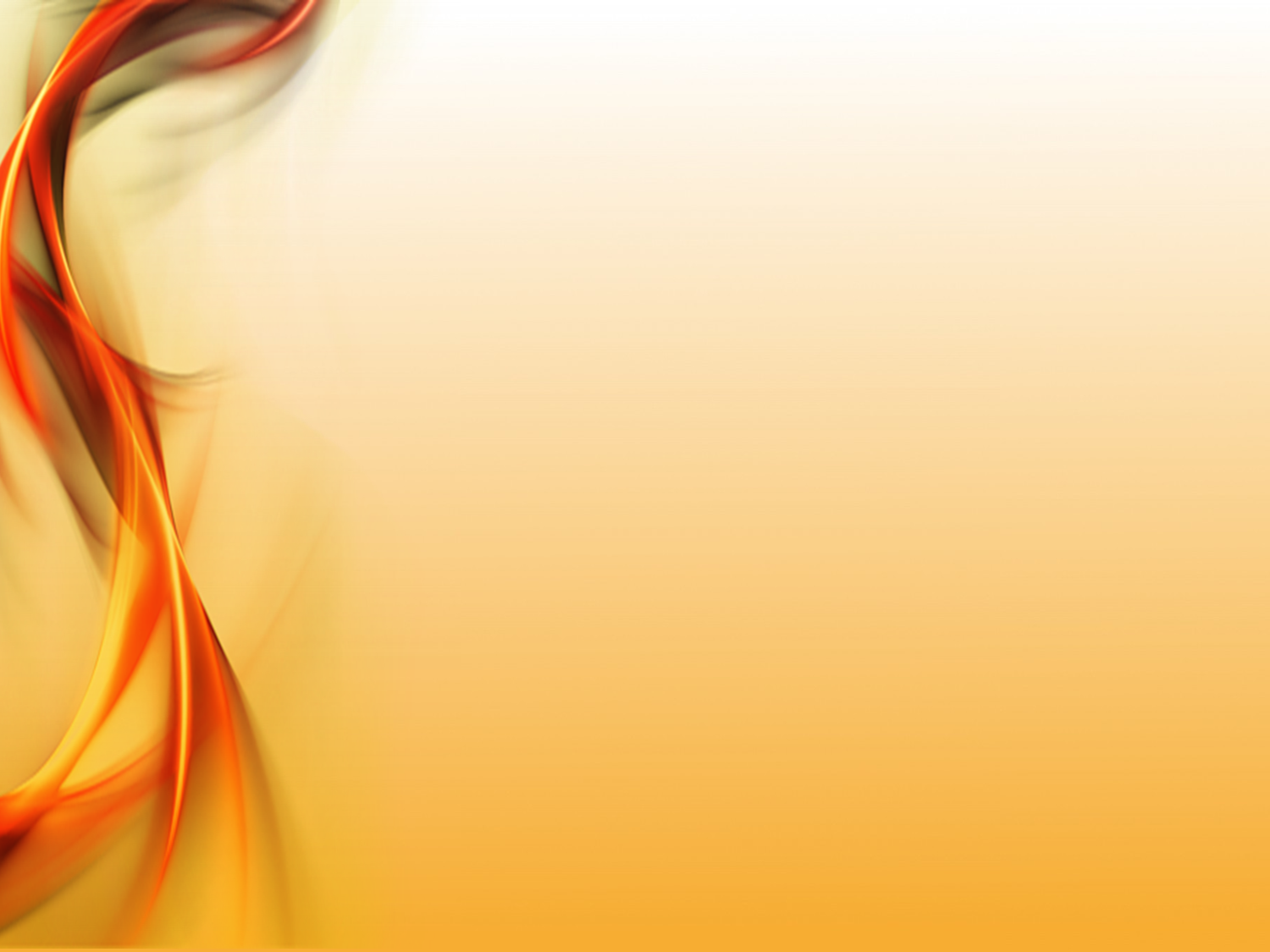 II гейм«Узнай и назови пожарный знак»
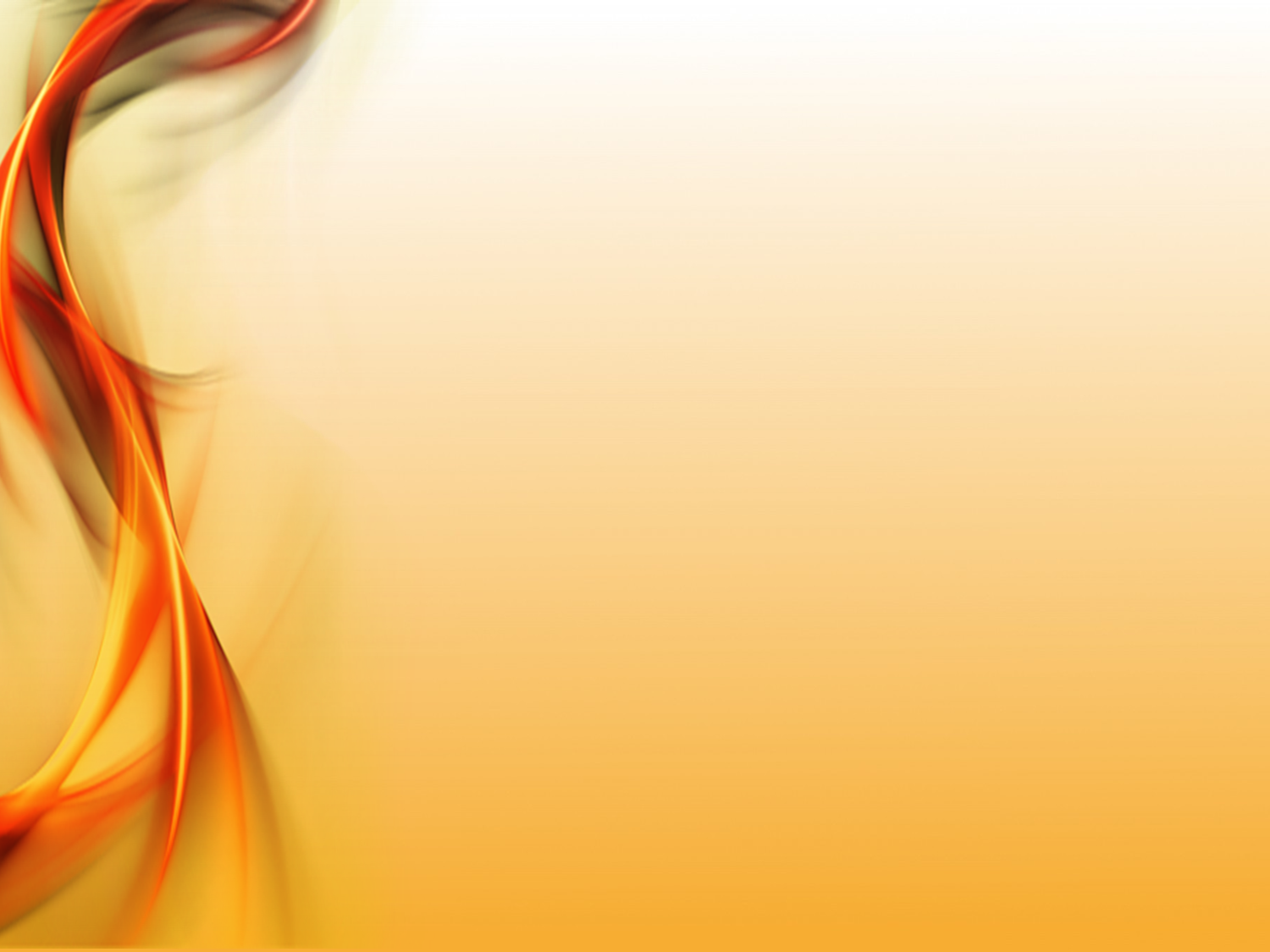 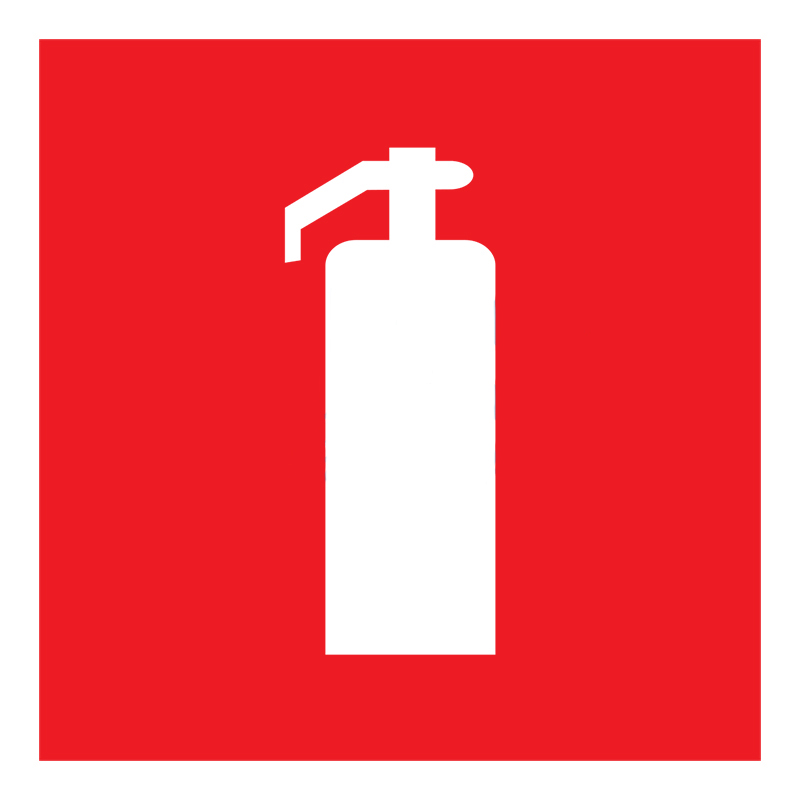 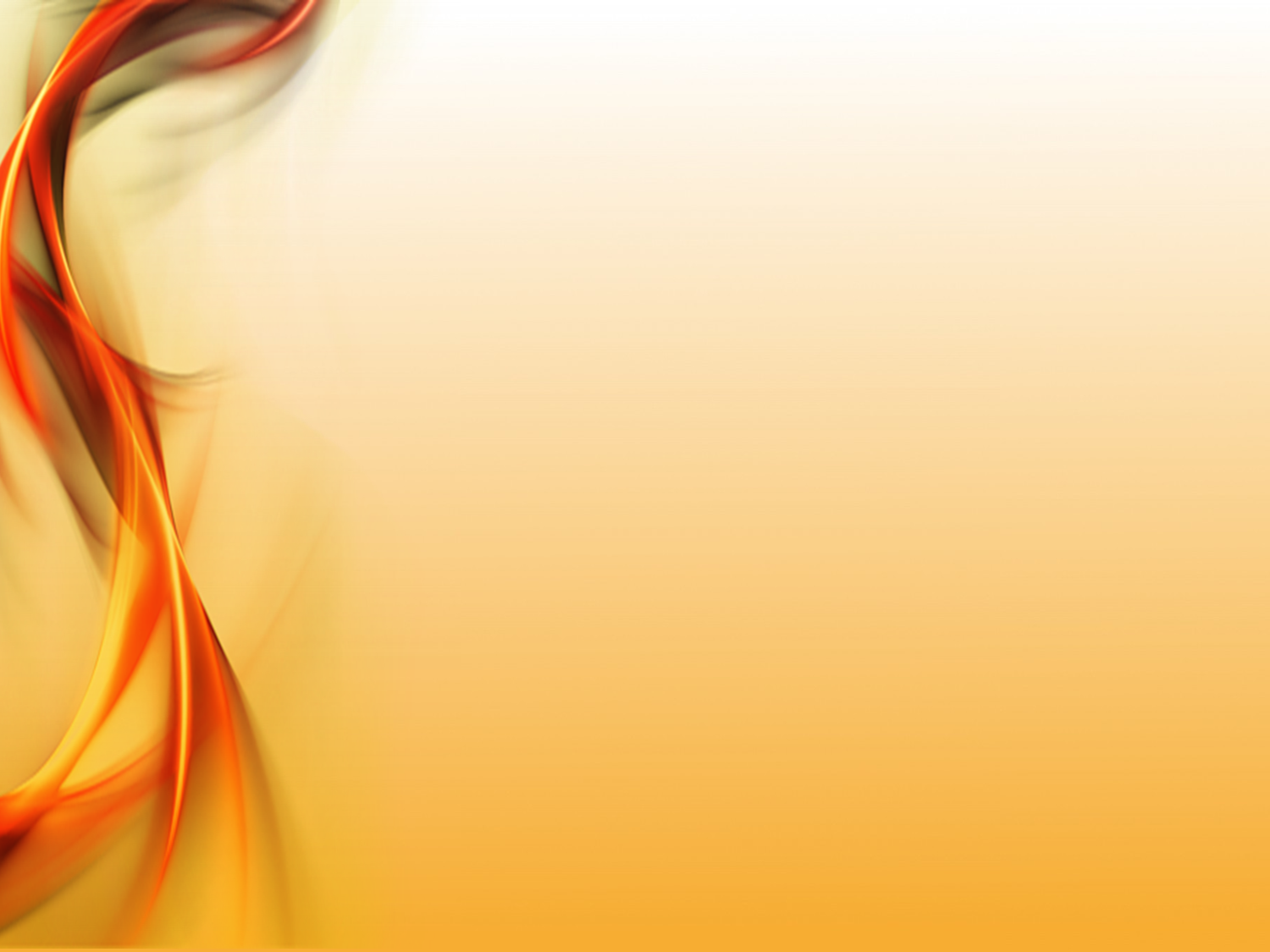 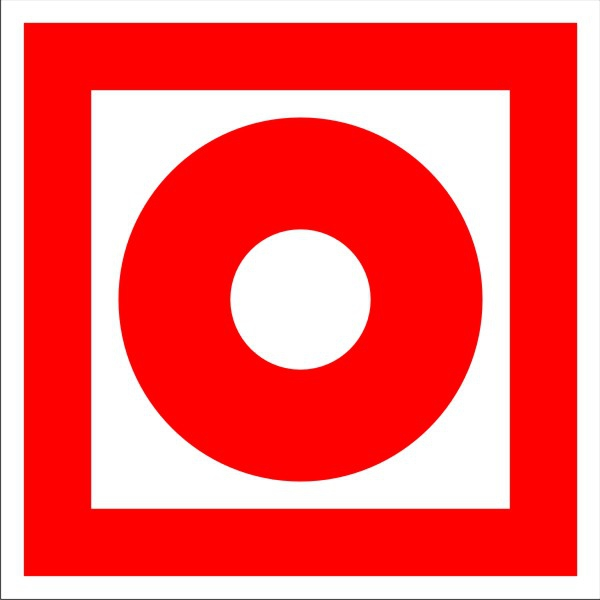 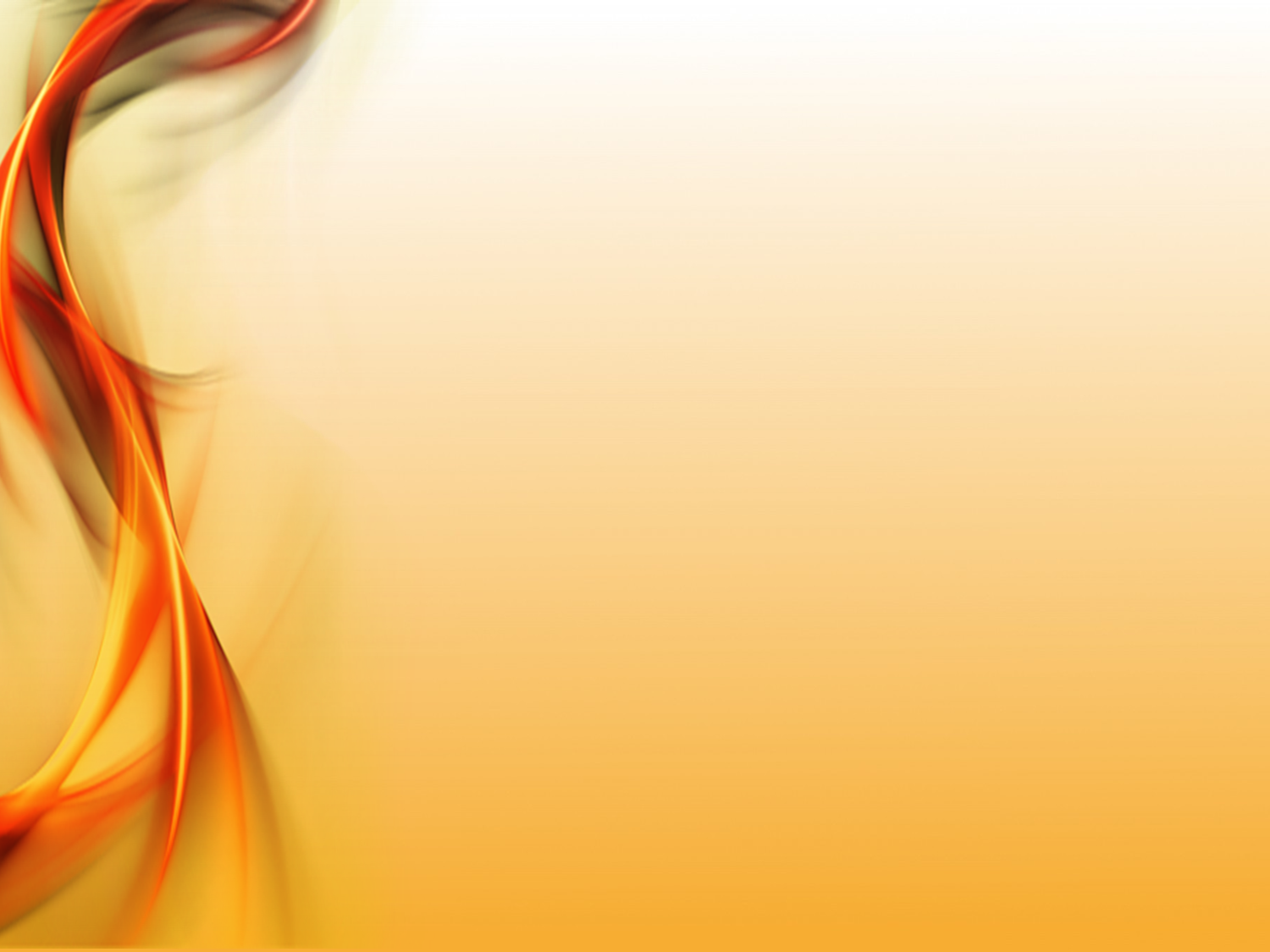 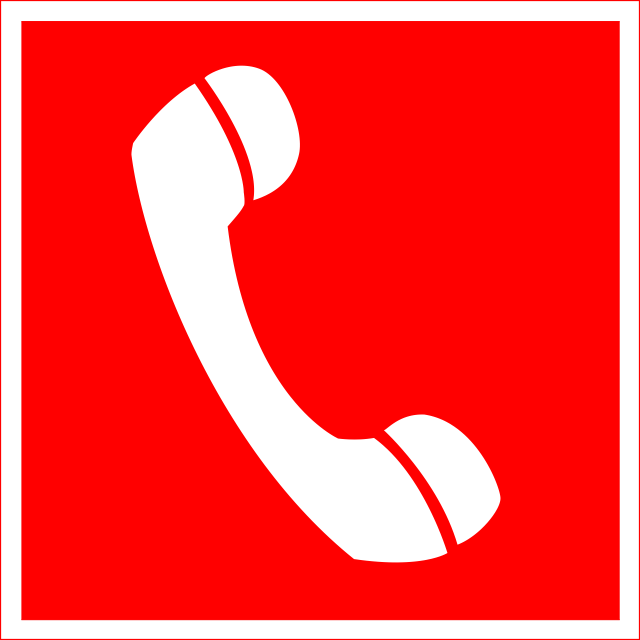 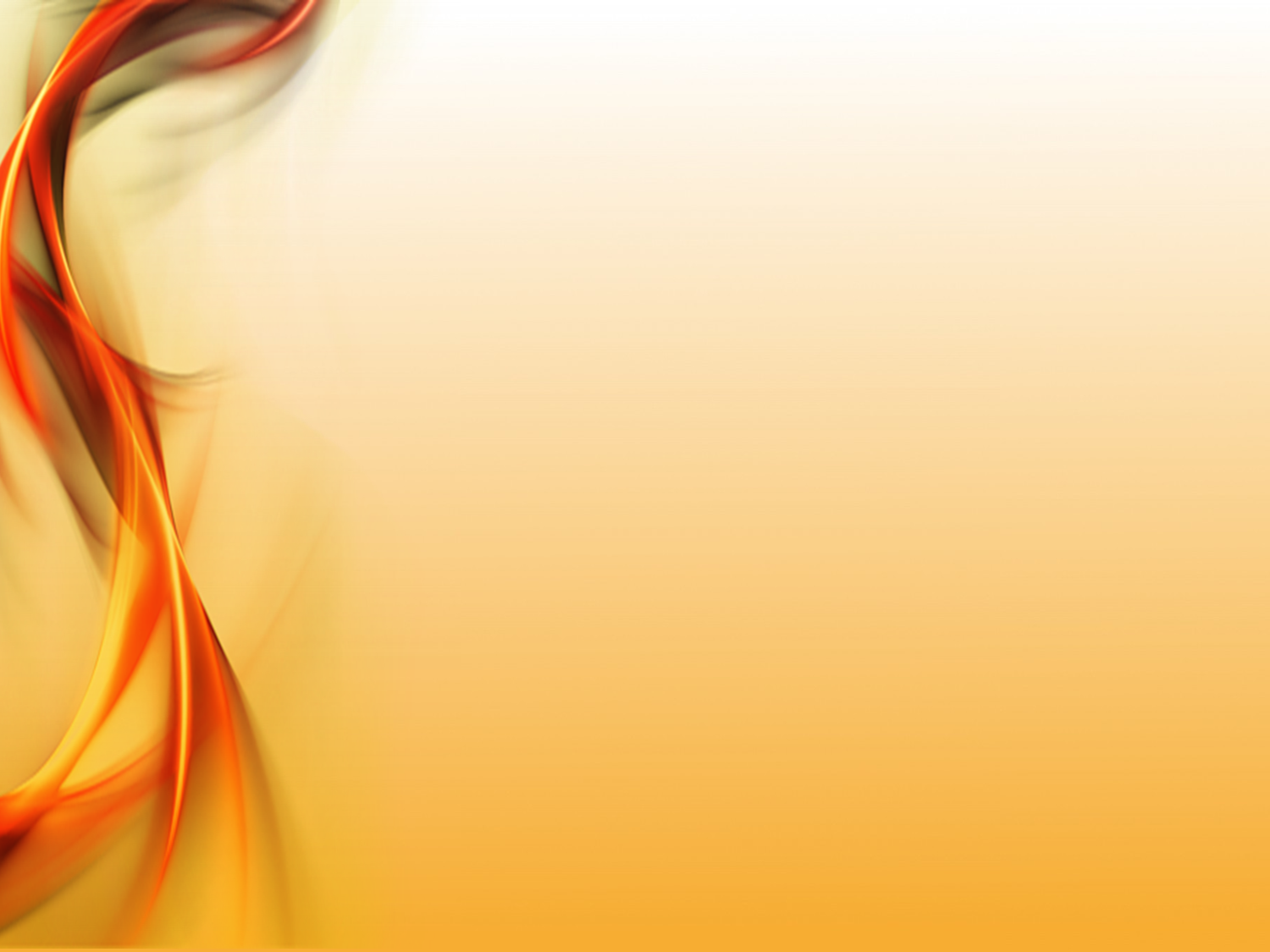 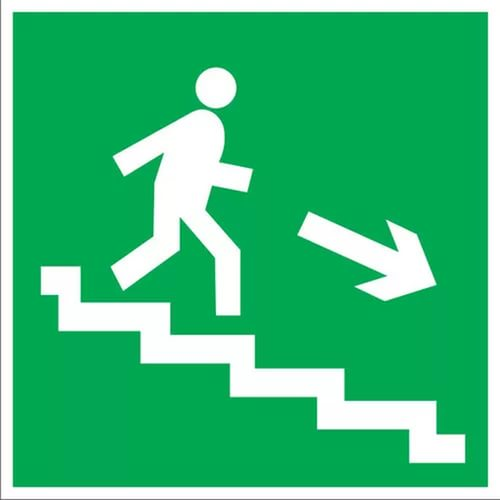 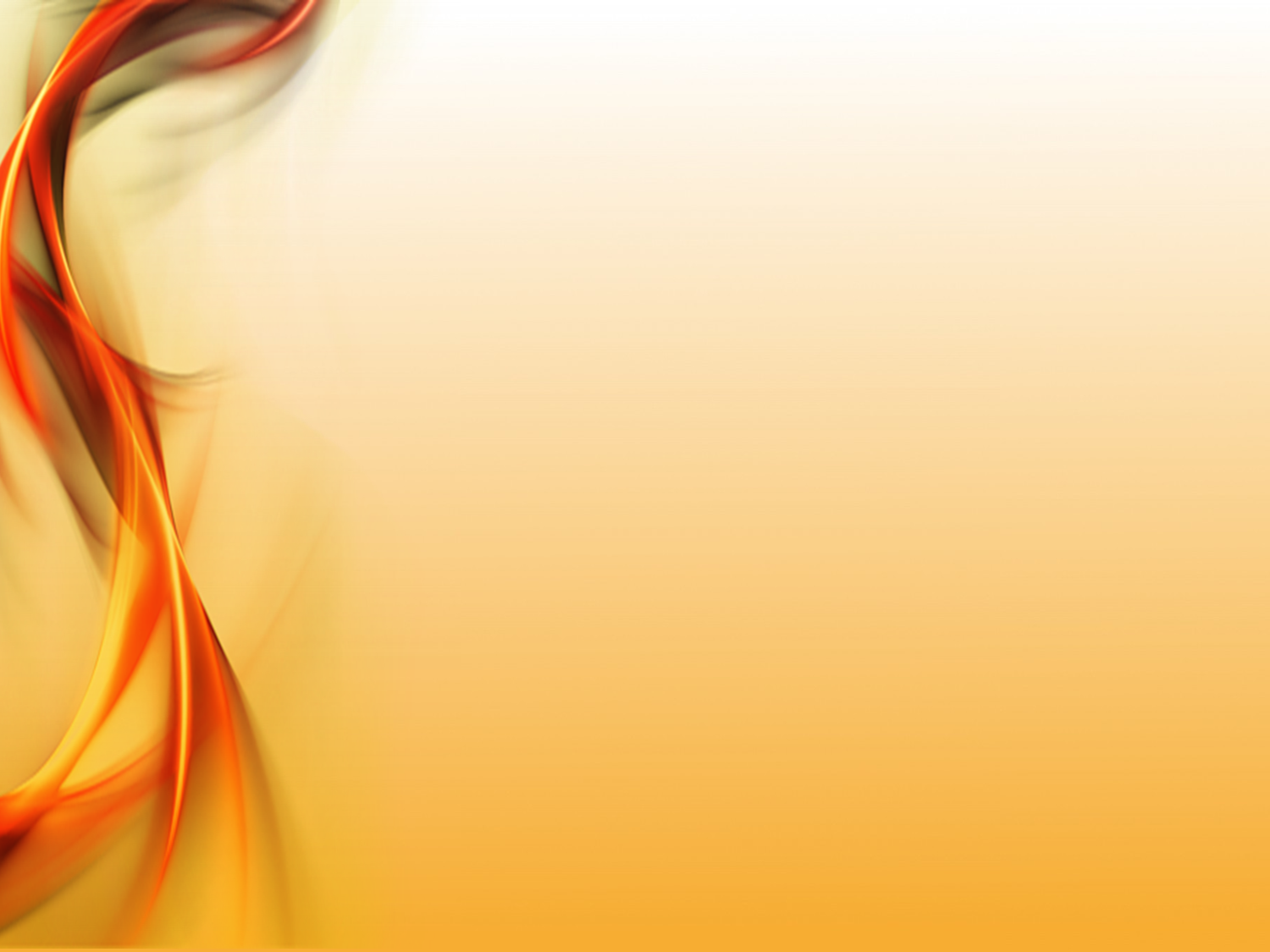 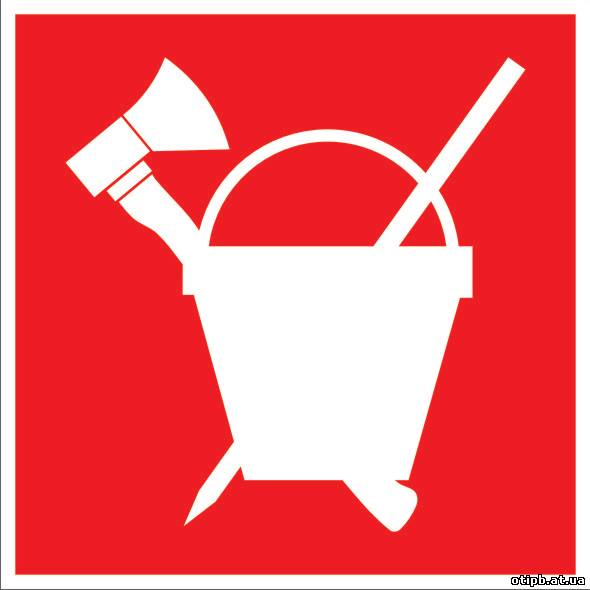 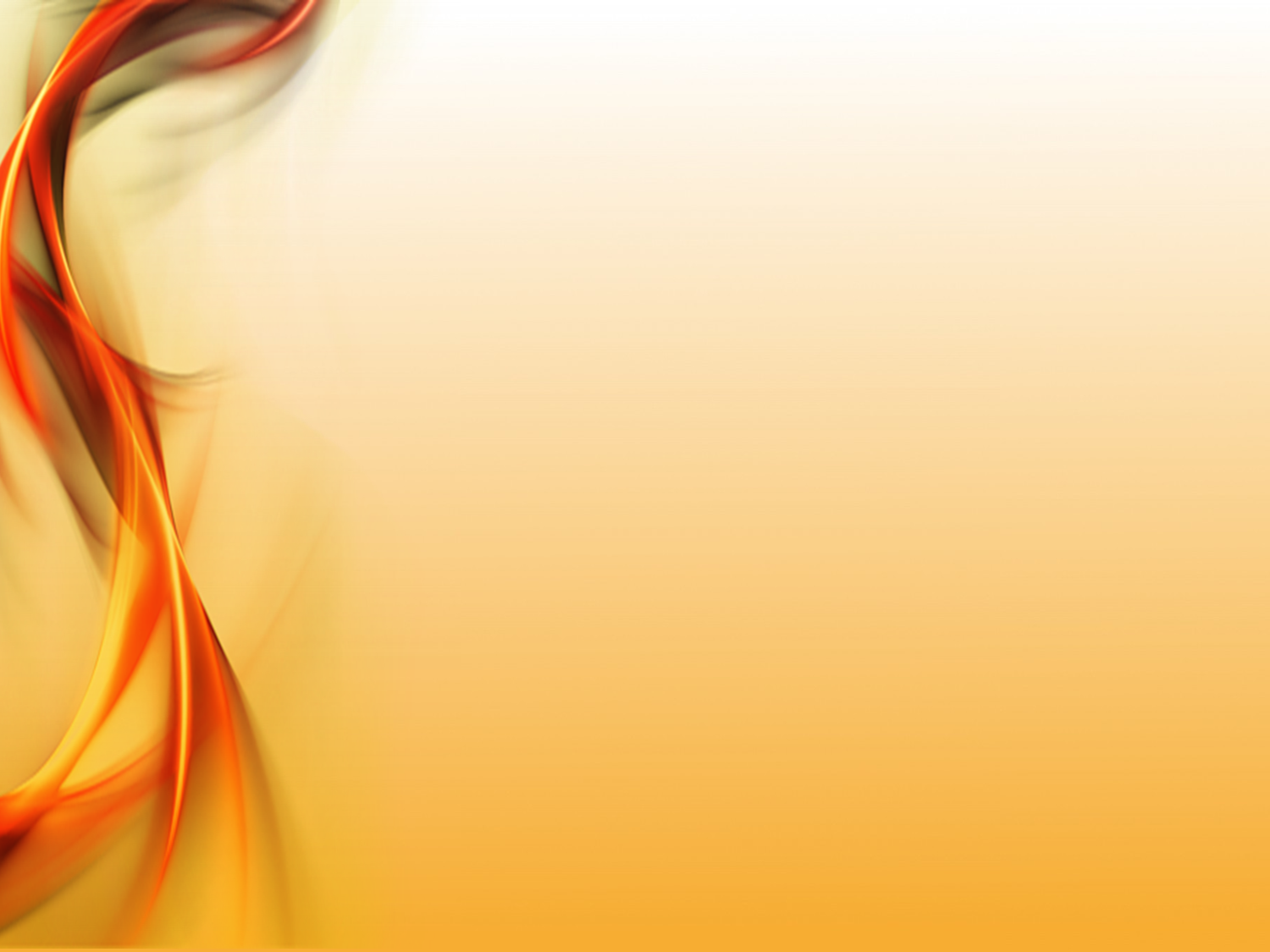 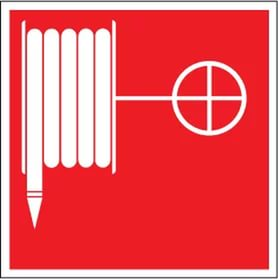 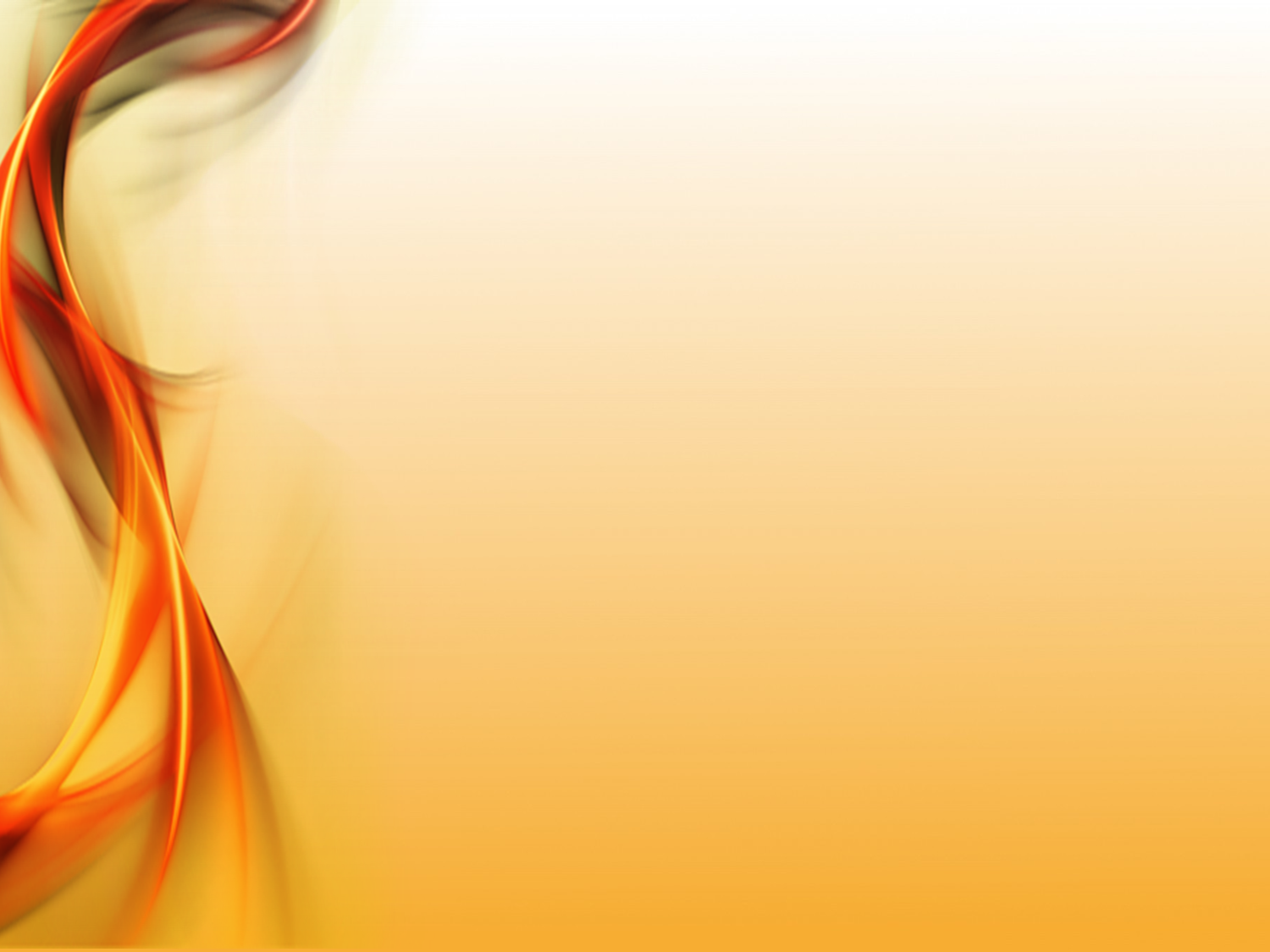 III гейм«Быстрая реакция»
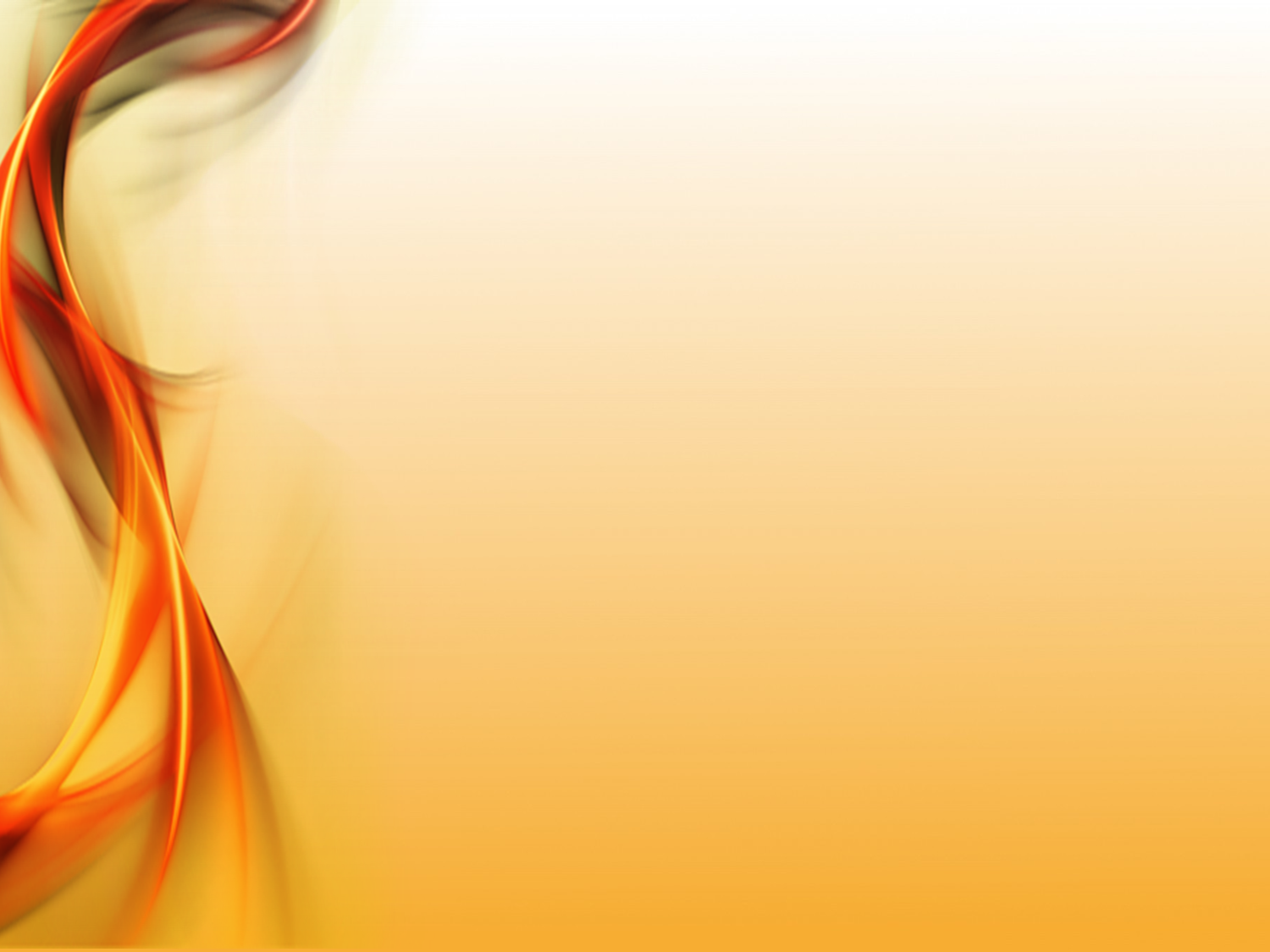 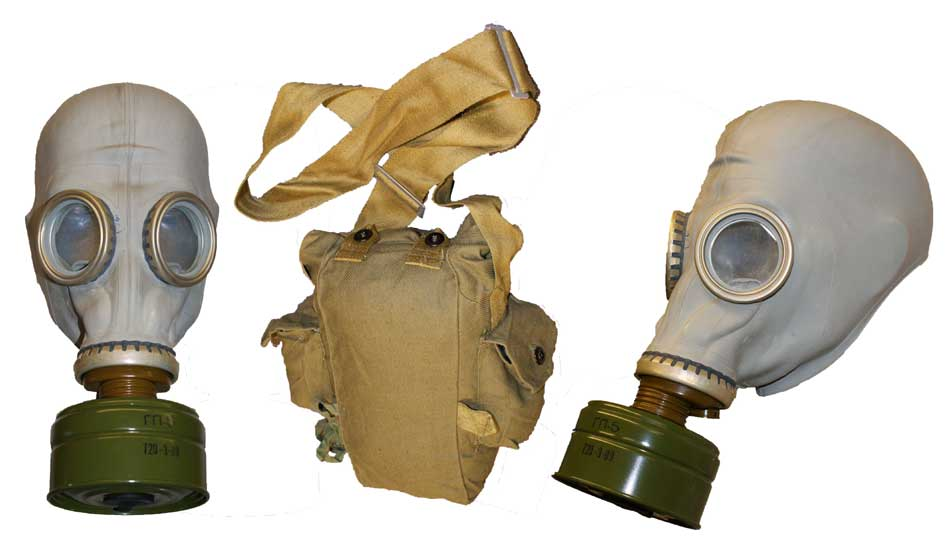 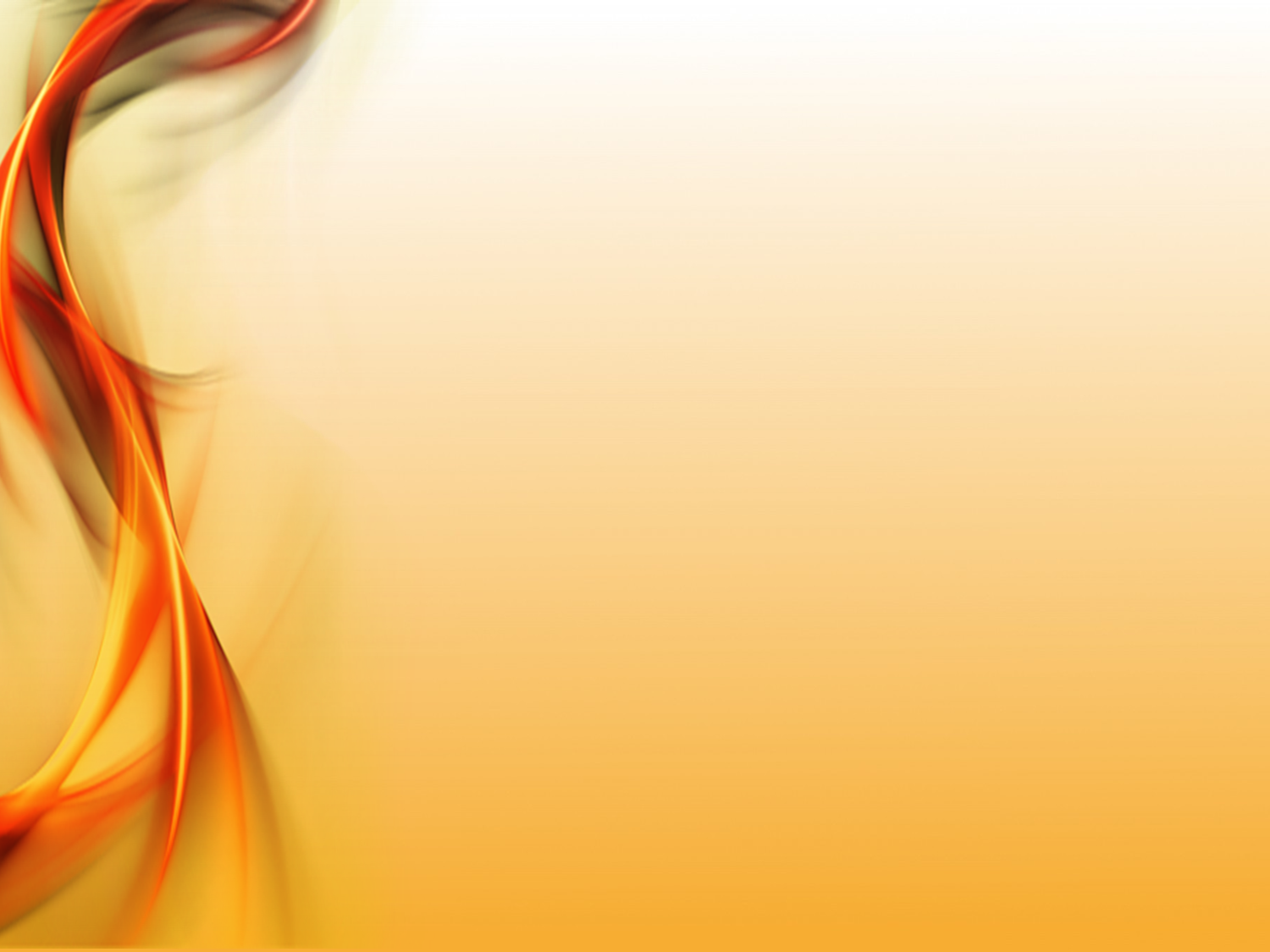 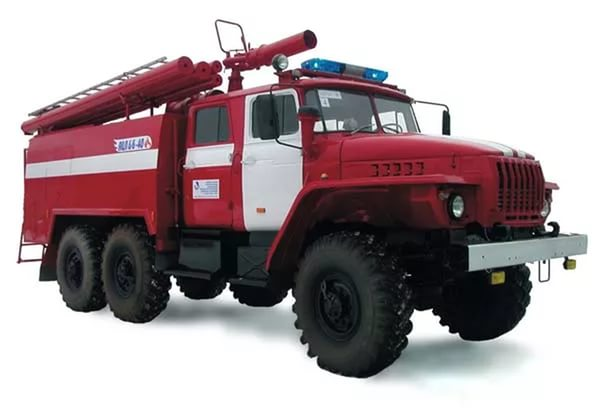 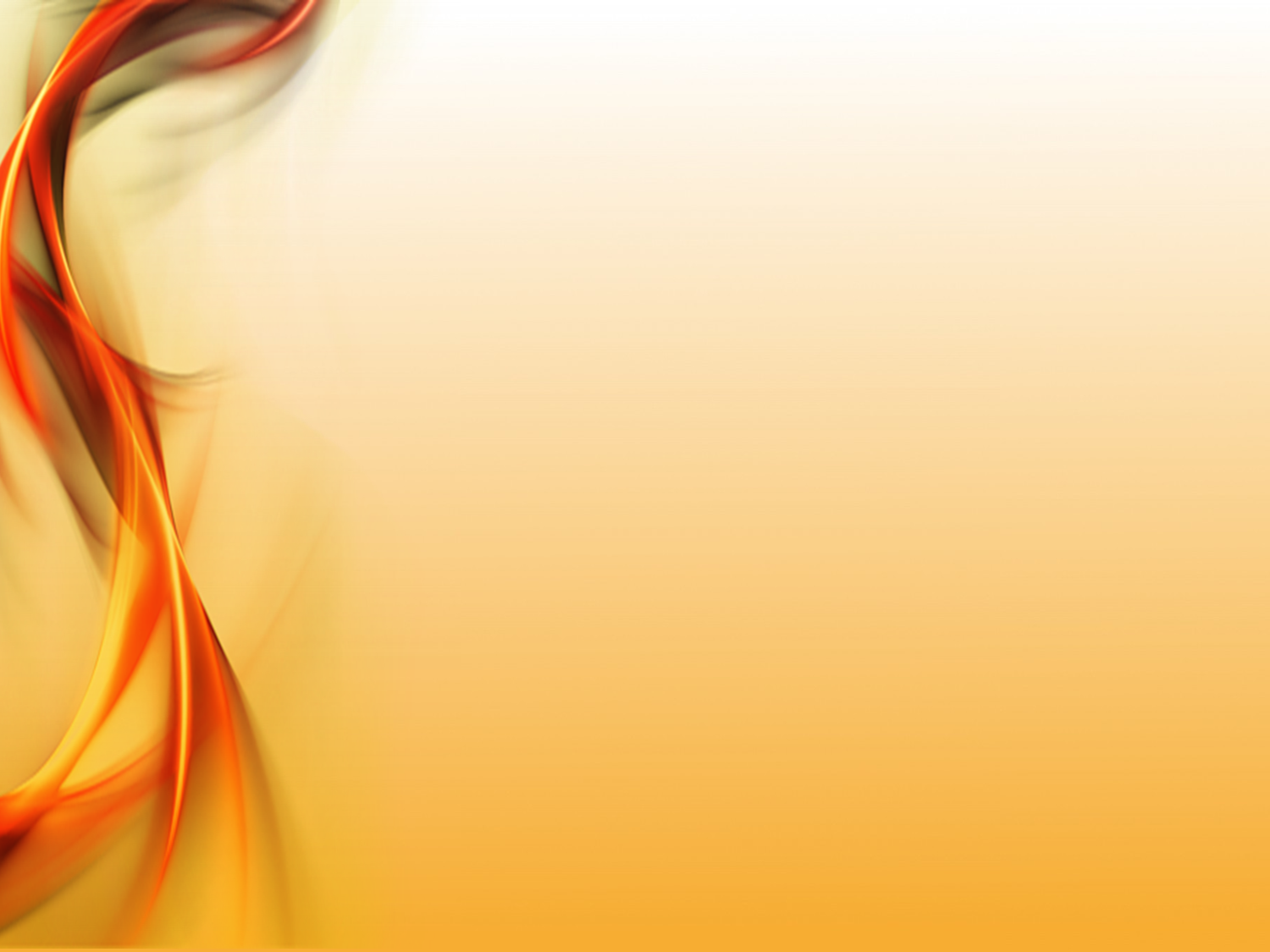 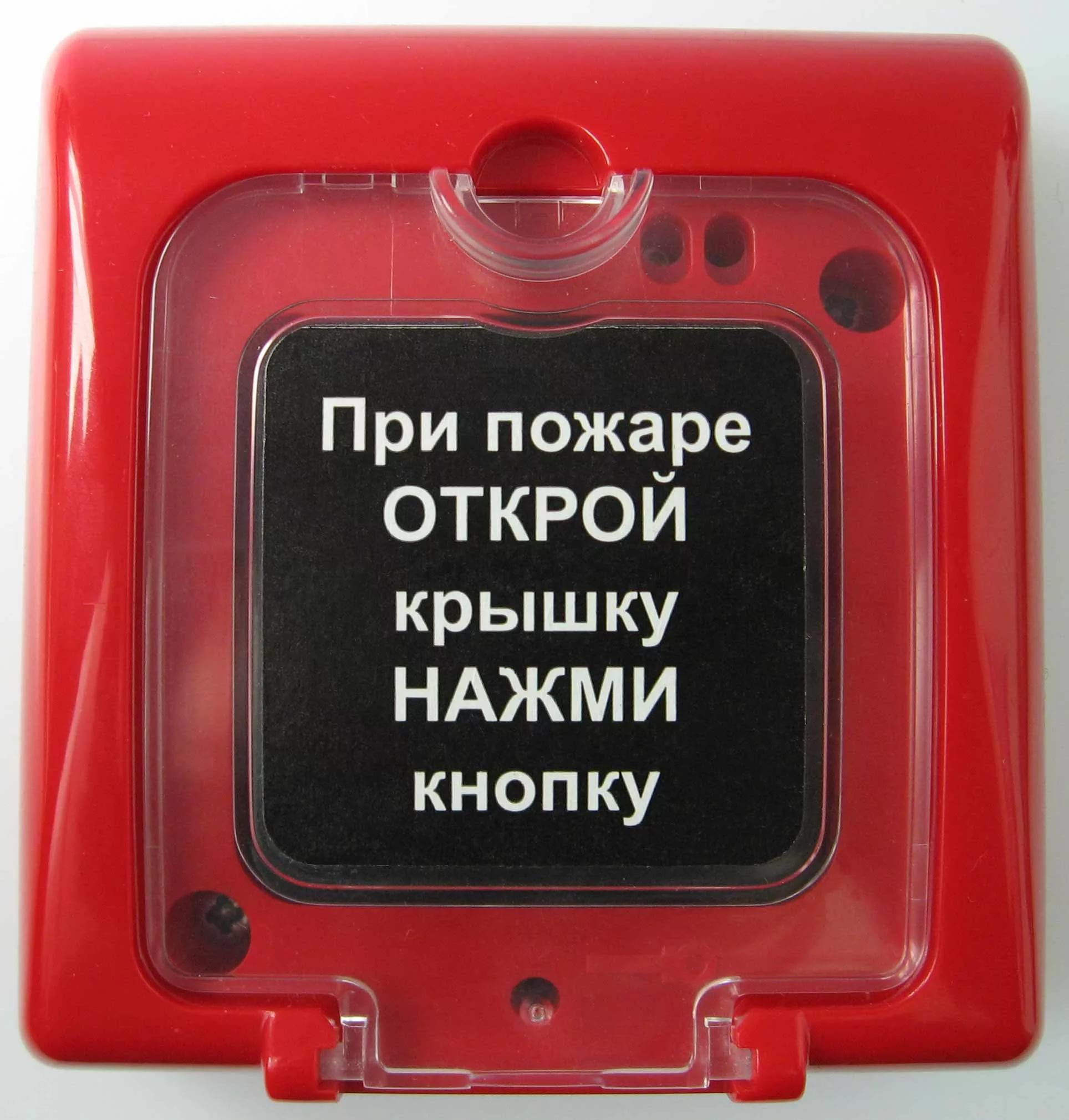 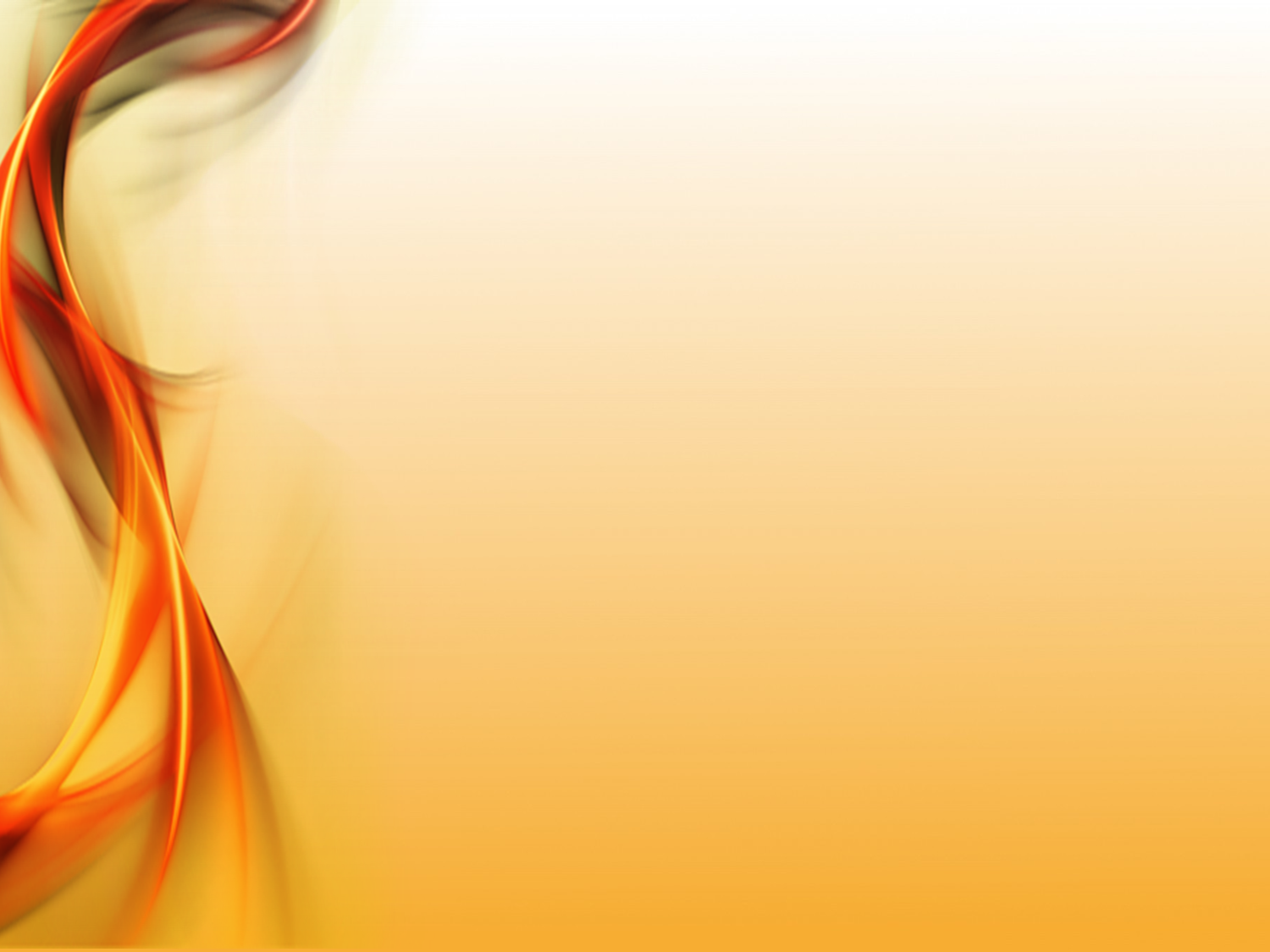 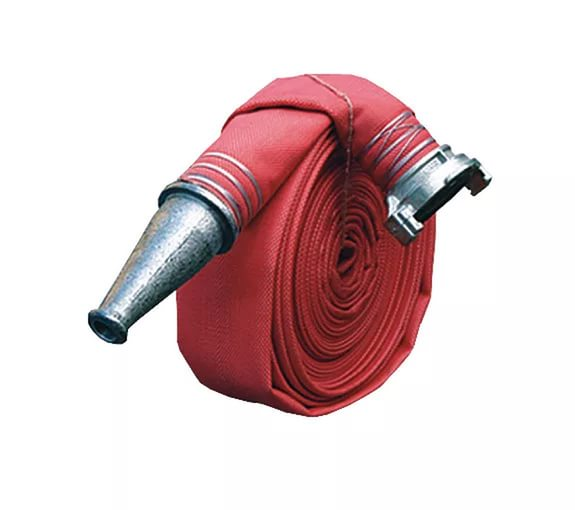 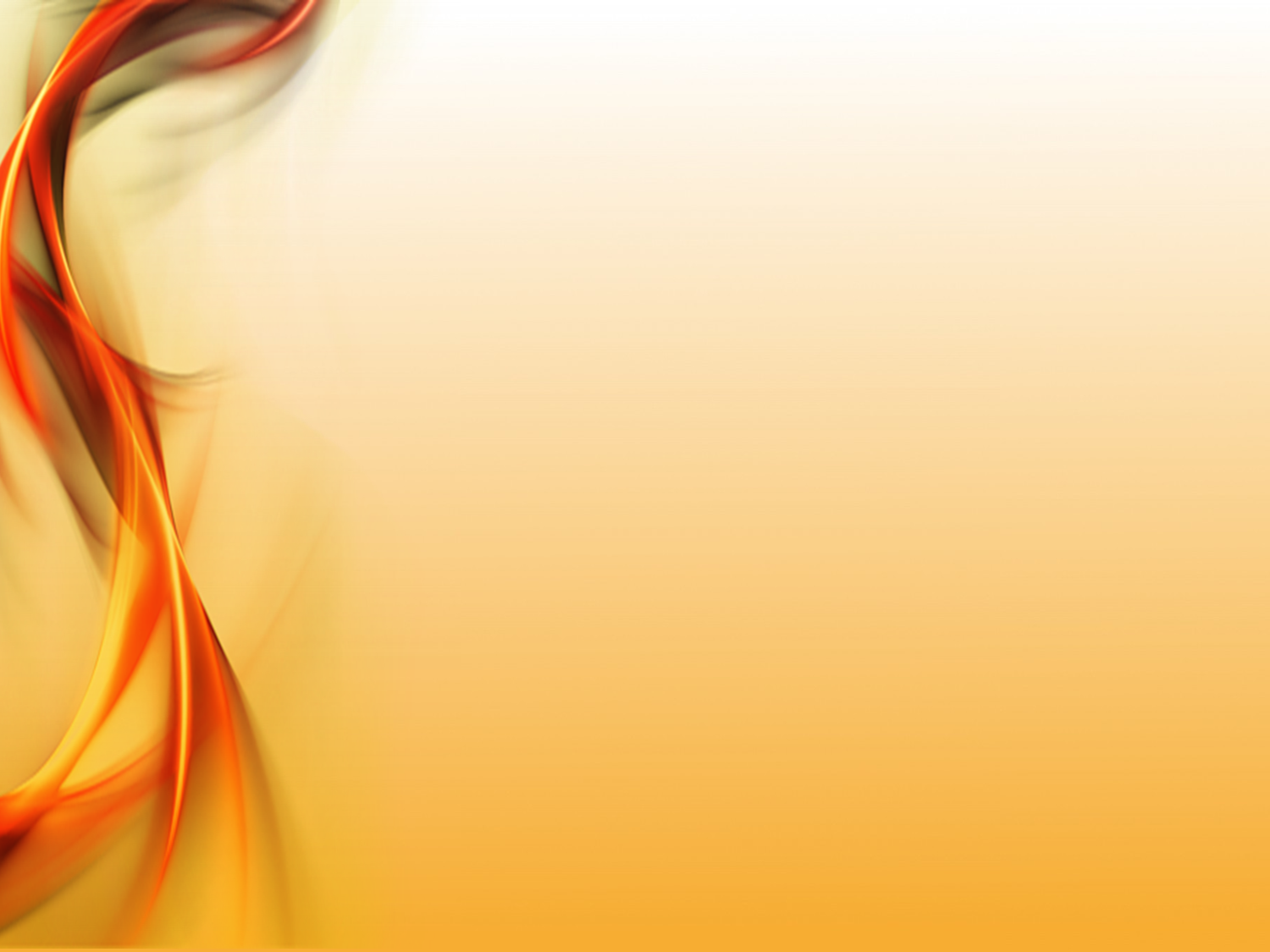 IV гейм«Назови причины возникновения пожара»
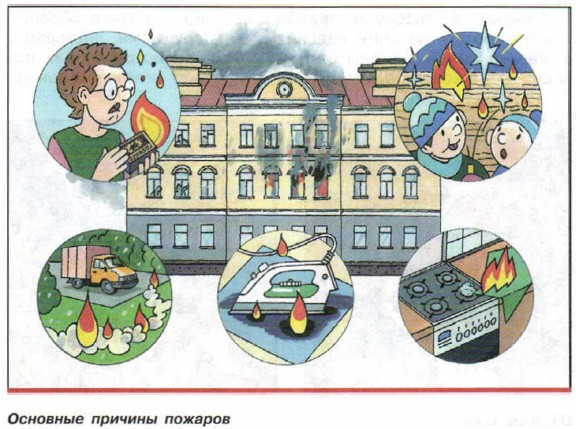 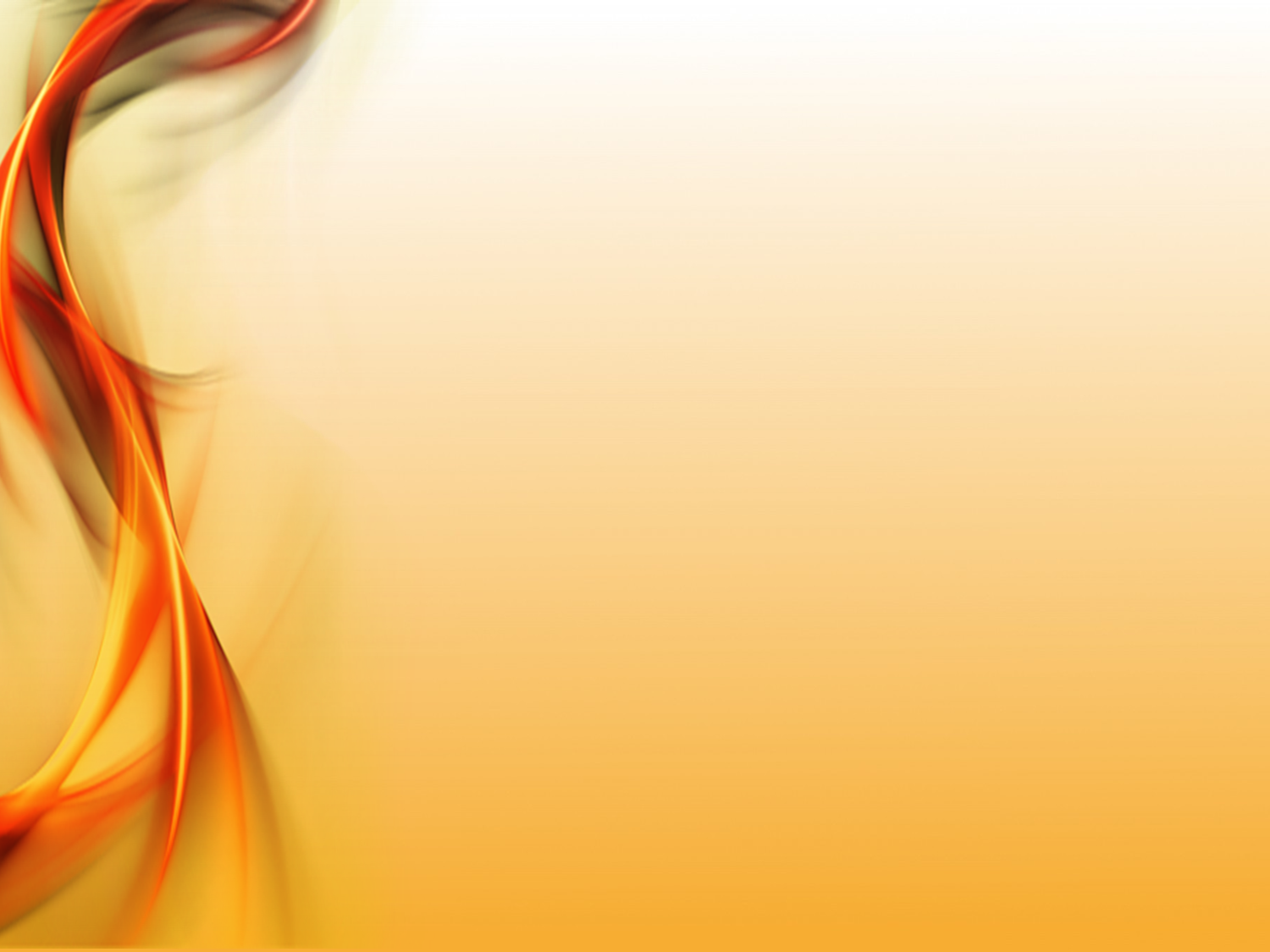 V гейм«Правила поведения при пожаре»
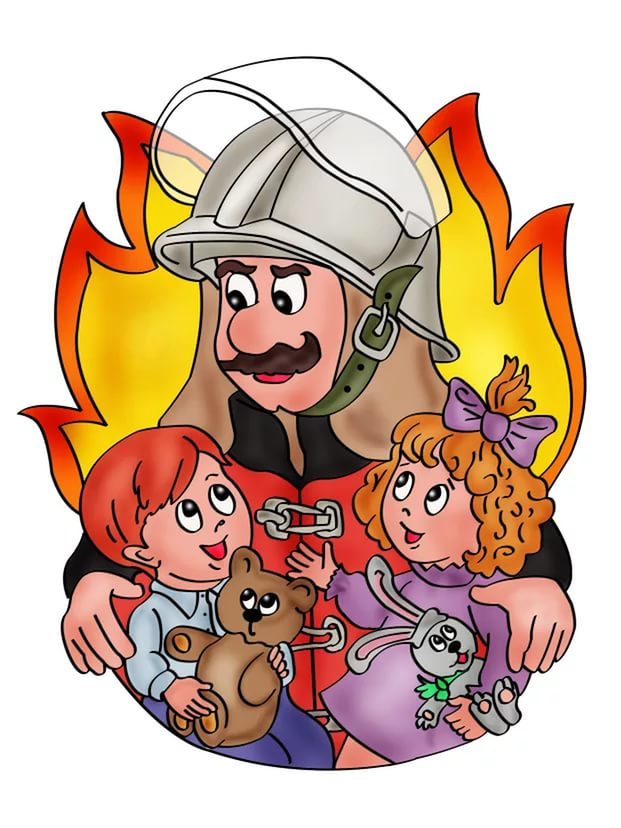